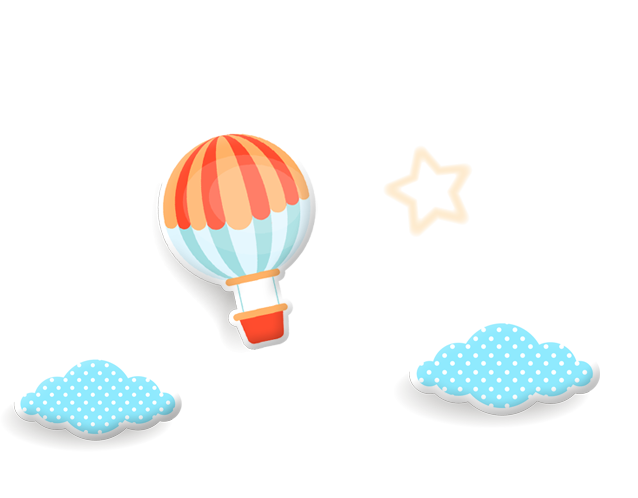 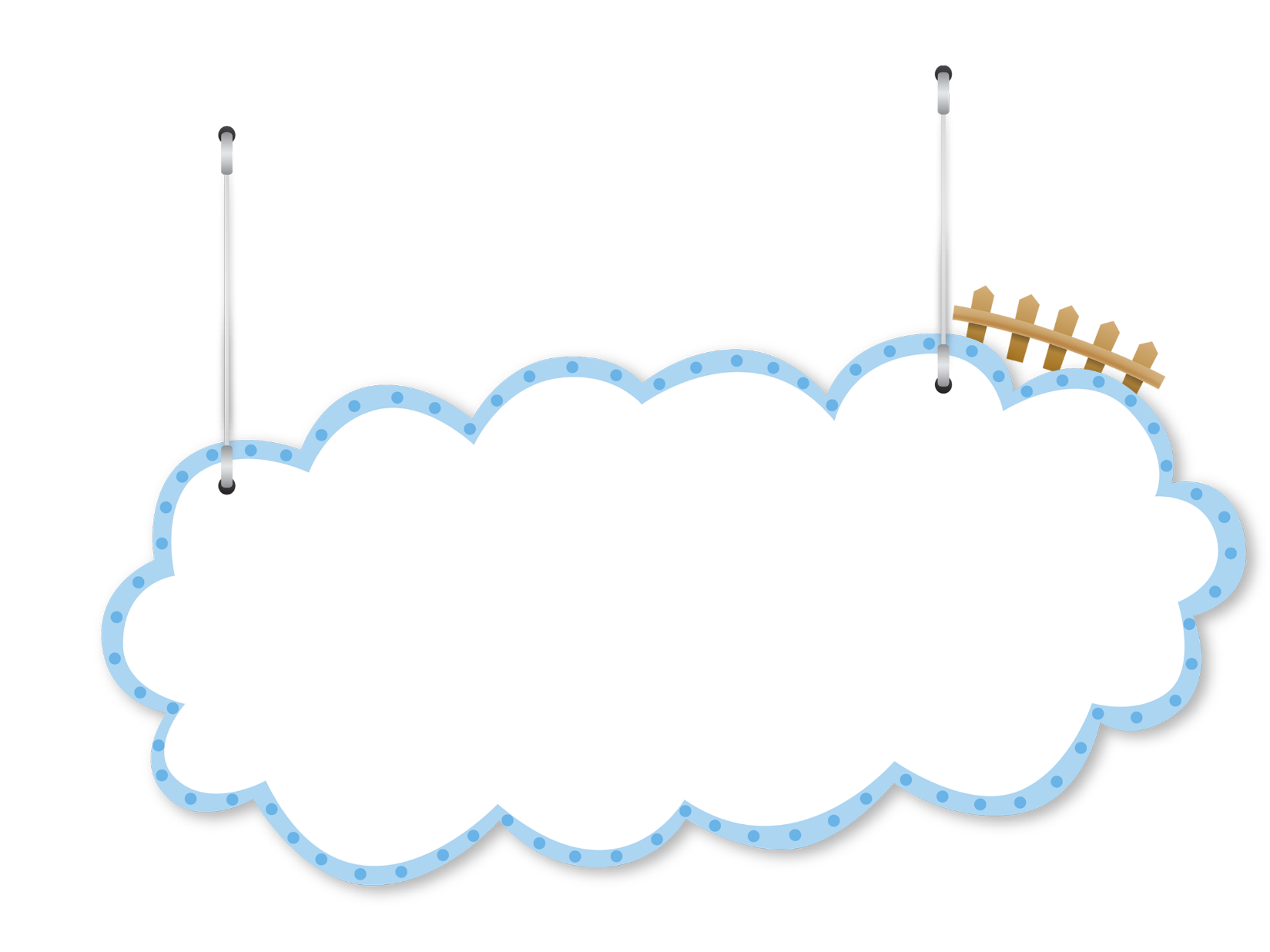 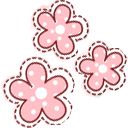 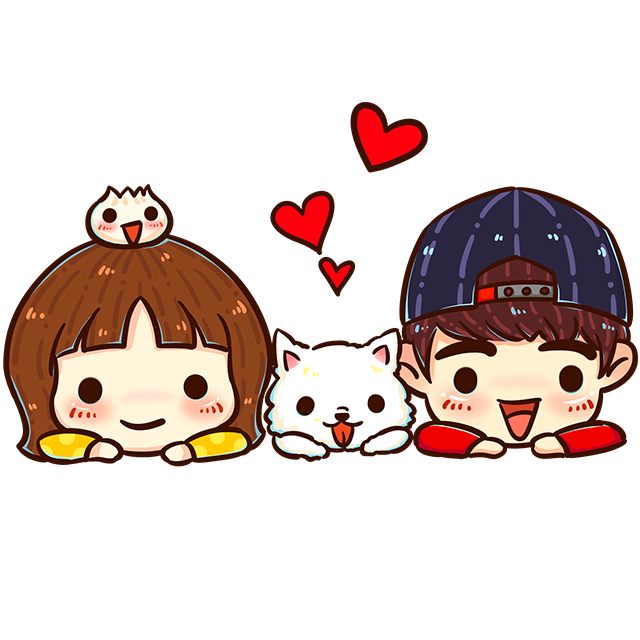 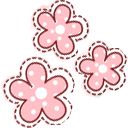 Chào mừng các con đến với tiết học Tiếng Việt
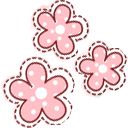 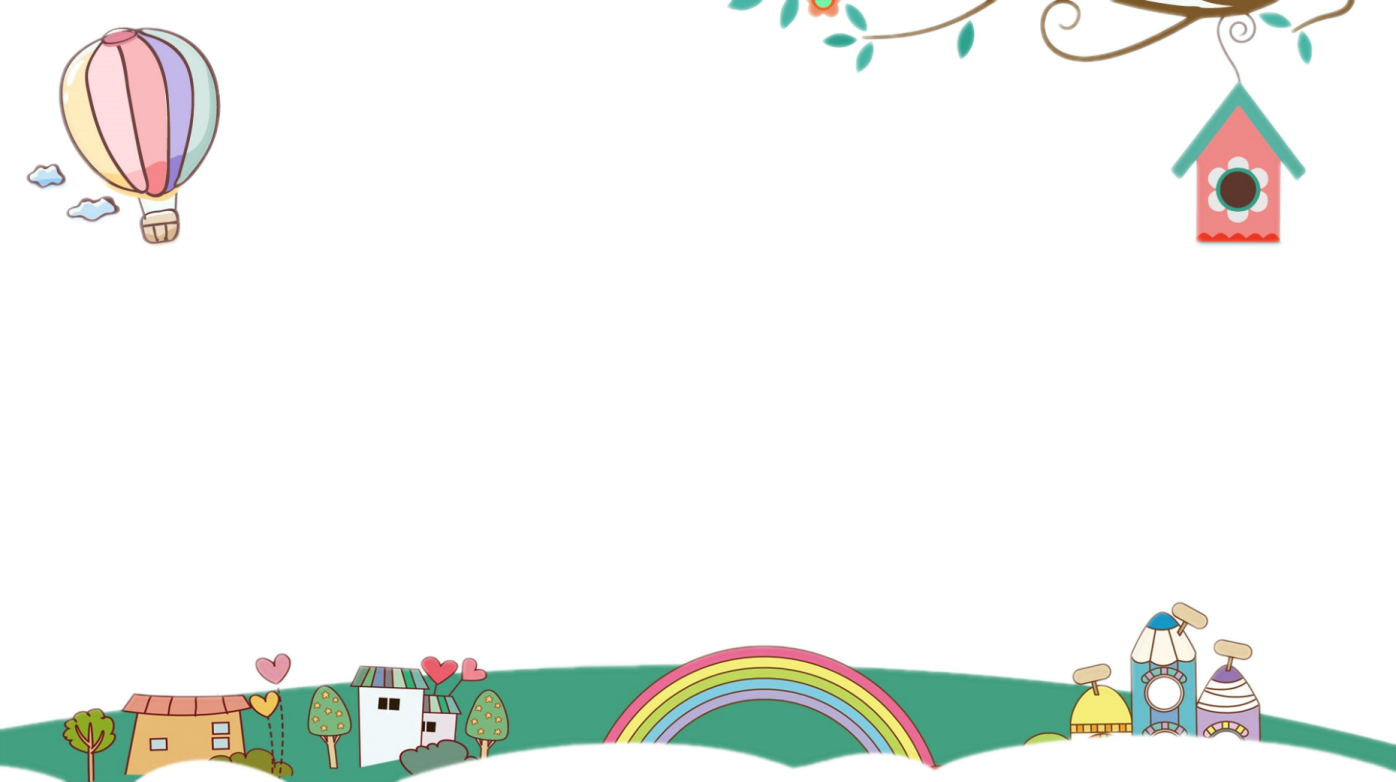 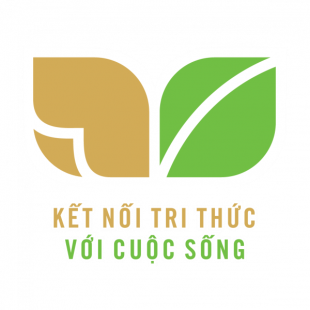 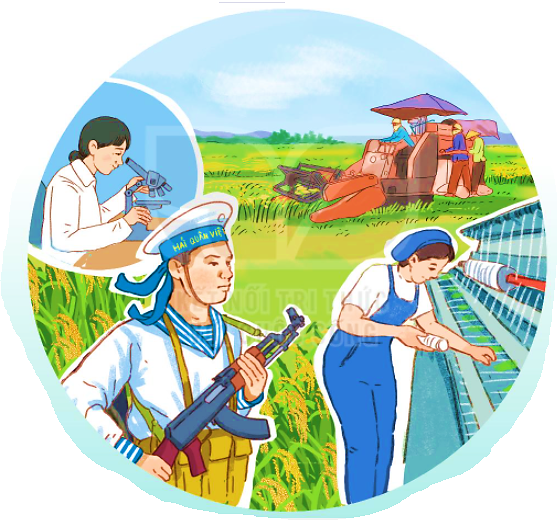 CON
NGƯỜI
VIỆT 
NAM
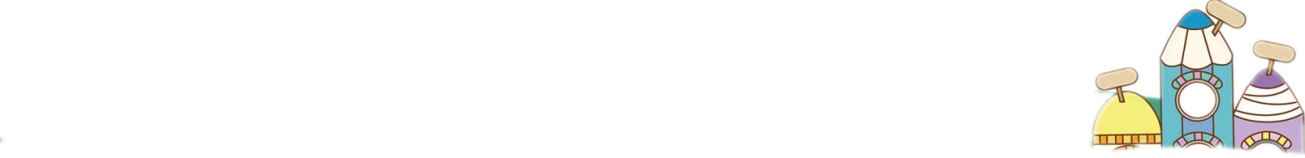 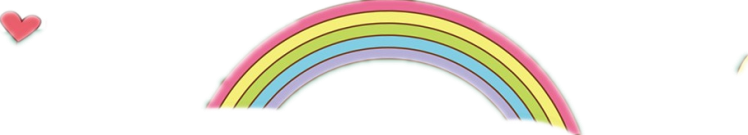 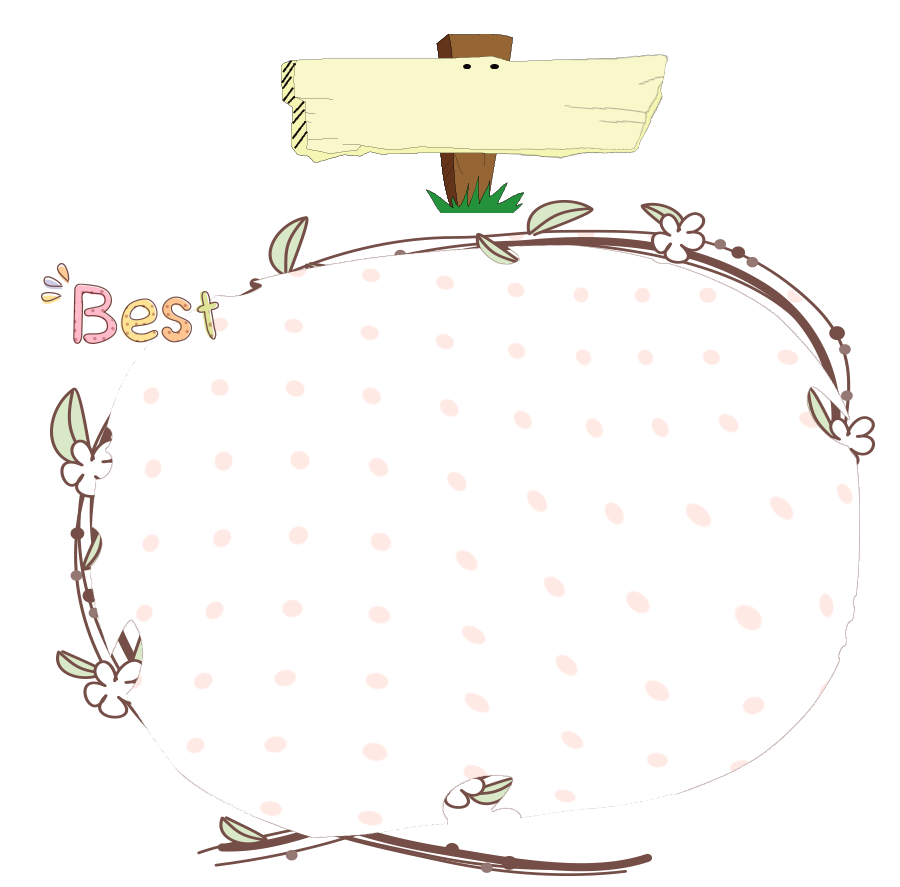 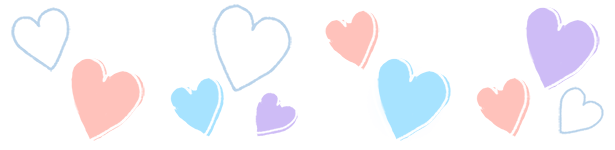 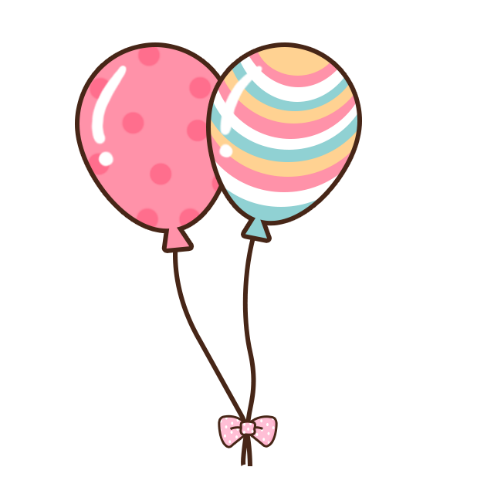 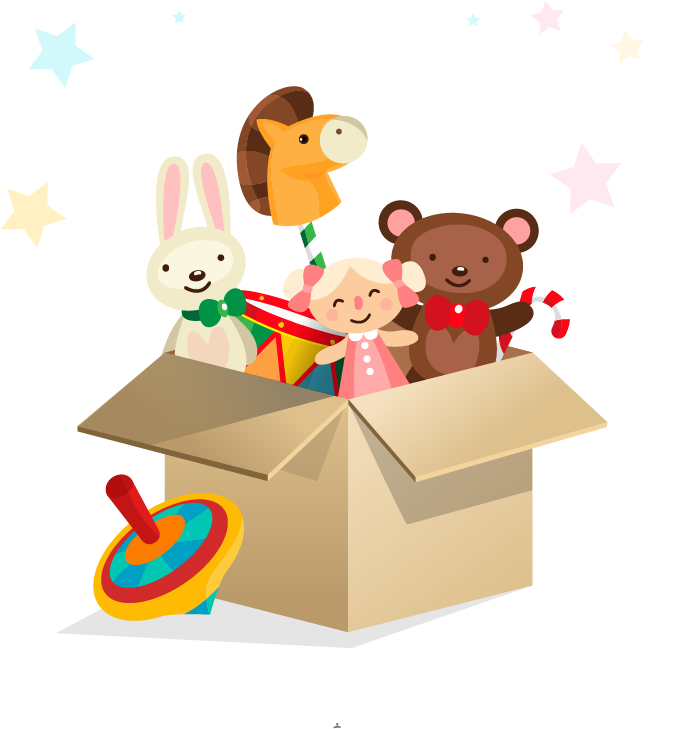 Tiết 4
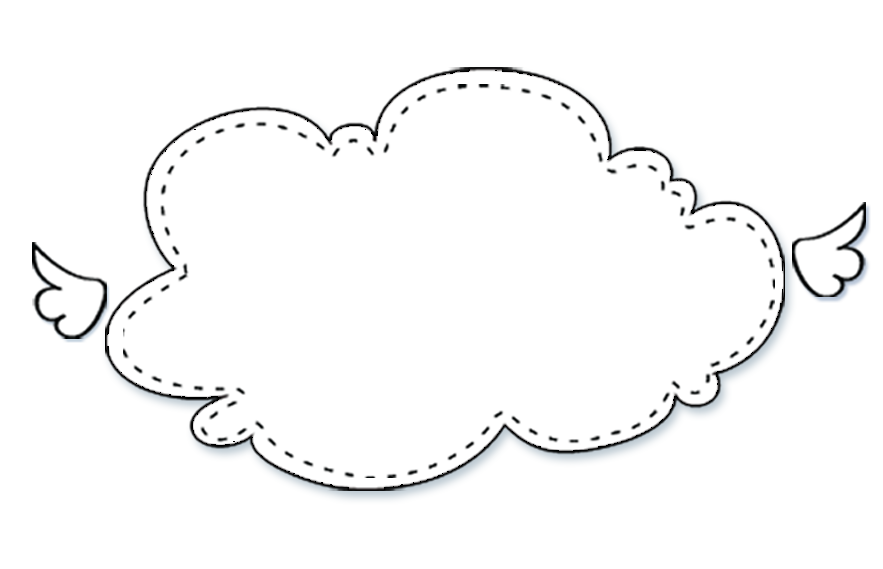 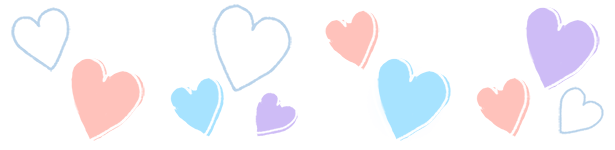 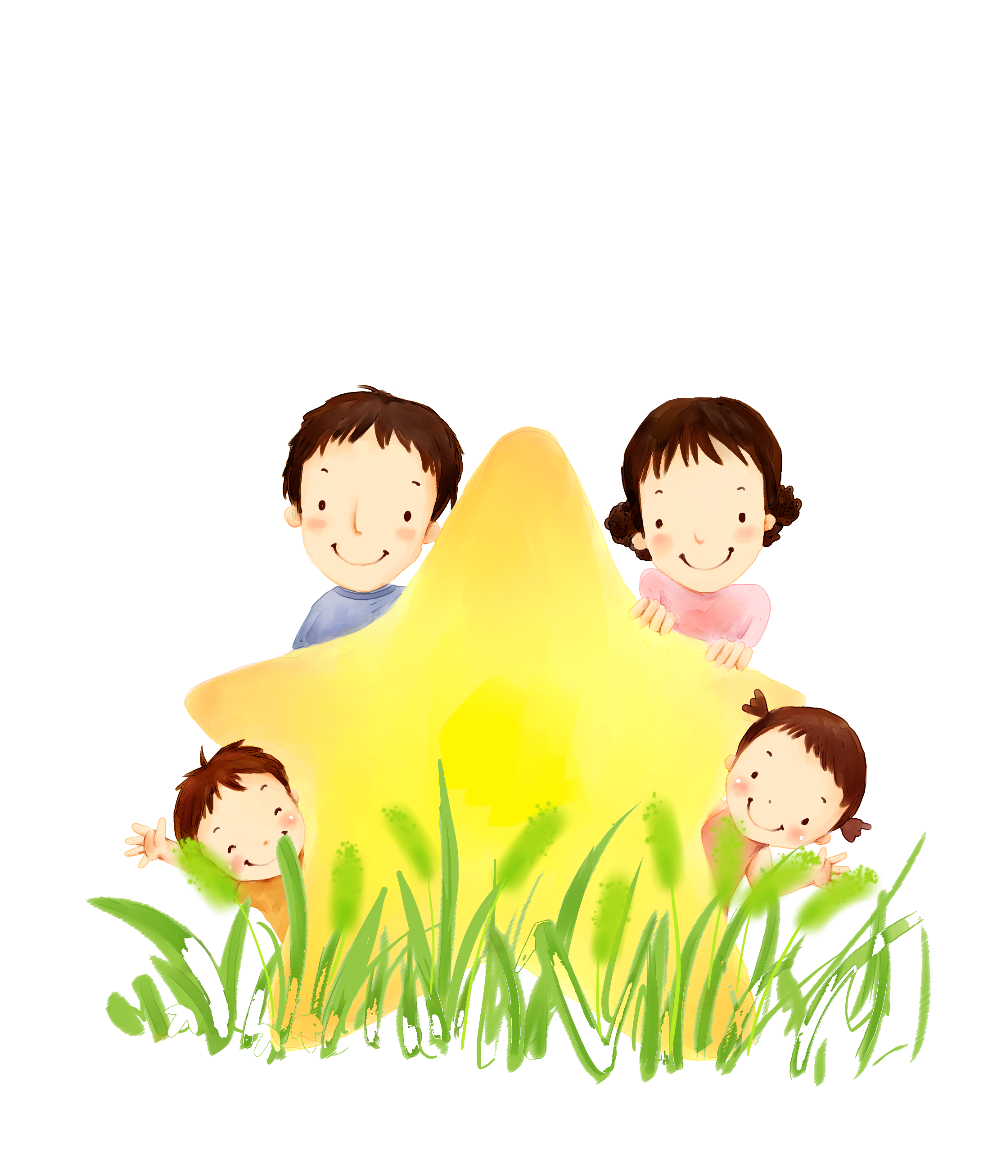 Nói và nghe
Kể chuyện: Mai  An Tiêm
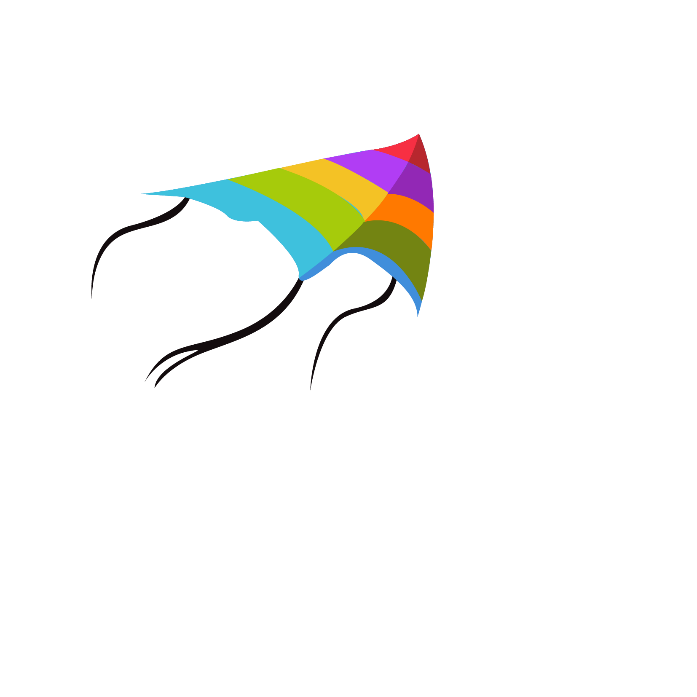 YÊU CẦU CẦN ĐẠT
1. Nhận biết được các sự việc trong câu chuyện Mai An Tiêm.
2. Chia sẻ được những trải nghiệm, suy nghĩ, cảm xúc có liên quan đến bài học, trao đổi về nội dung văn bản và các chi tiết trong tranh
3. Biết dựa vào tranh để kể lại từng đoạn của câu chuyện.
THẢO LUẬN
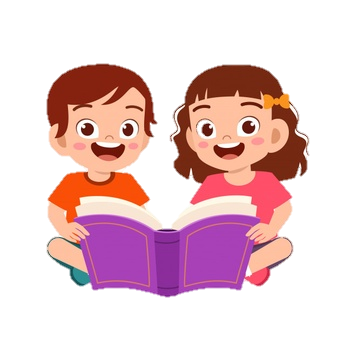 Em hãy quan sát 4 bức tranh minh họa trong SGK và trả lời câu hỏi:
- Những ai xuất hiện trong tranh?
- Cảnh vật xung quanh bức tranh có gì đặc biệt?
- Những nhân vật trong tranh đang làm gì?
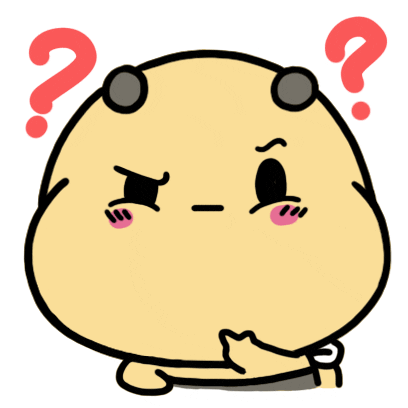 MAI AN TIÊM
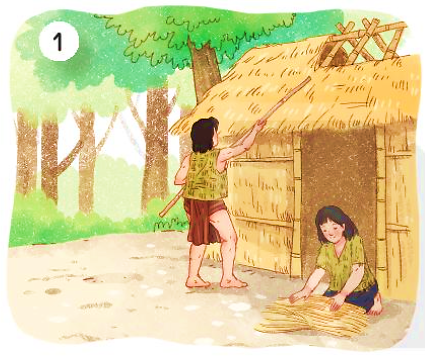 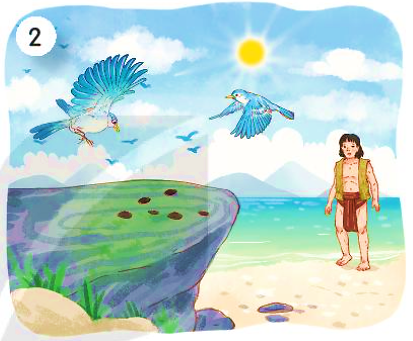 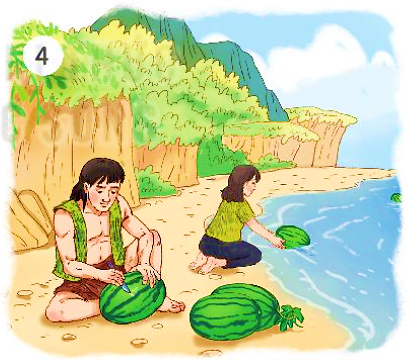 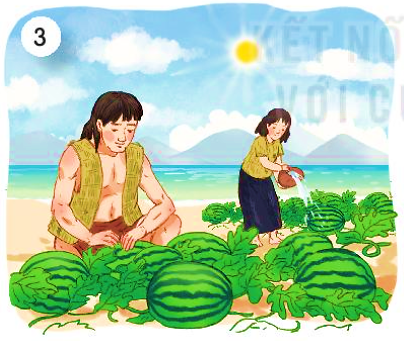 NGHE KỂ CHUYỆN: Mai An Tiêm
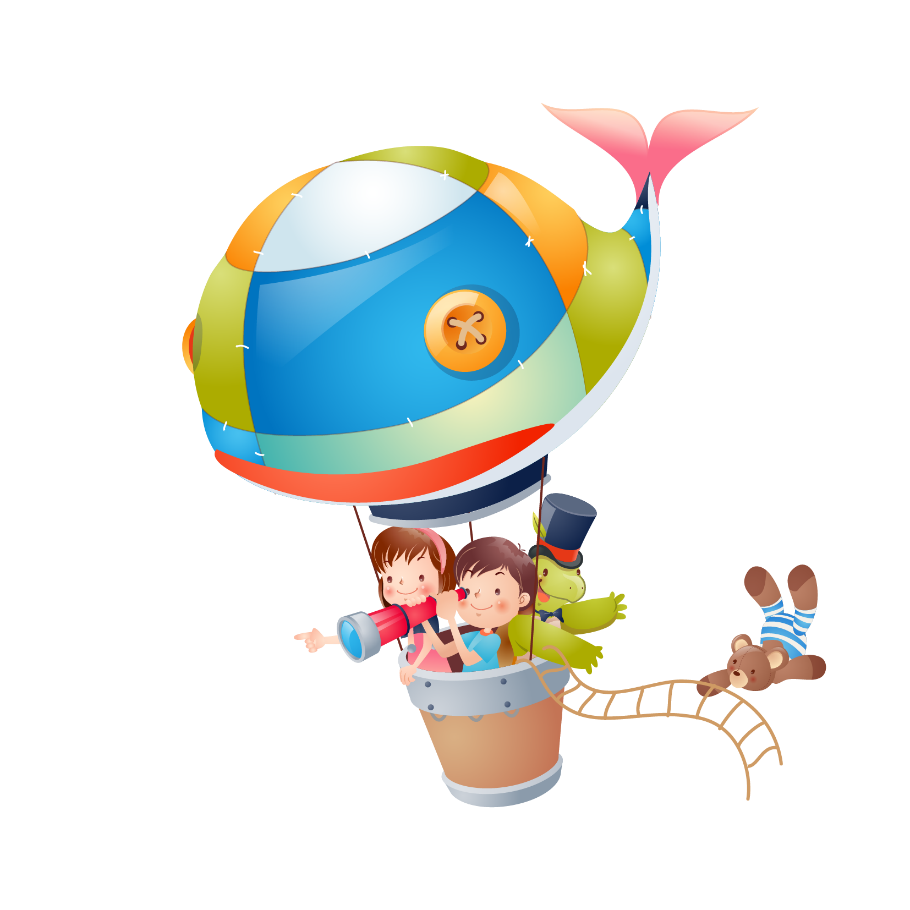 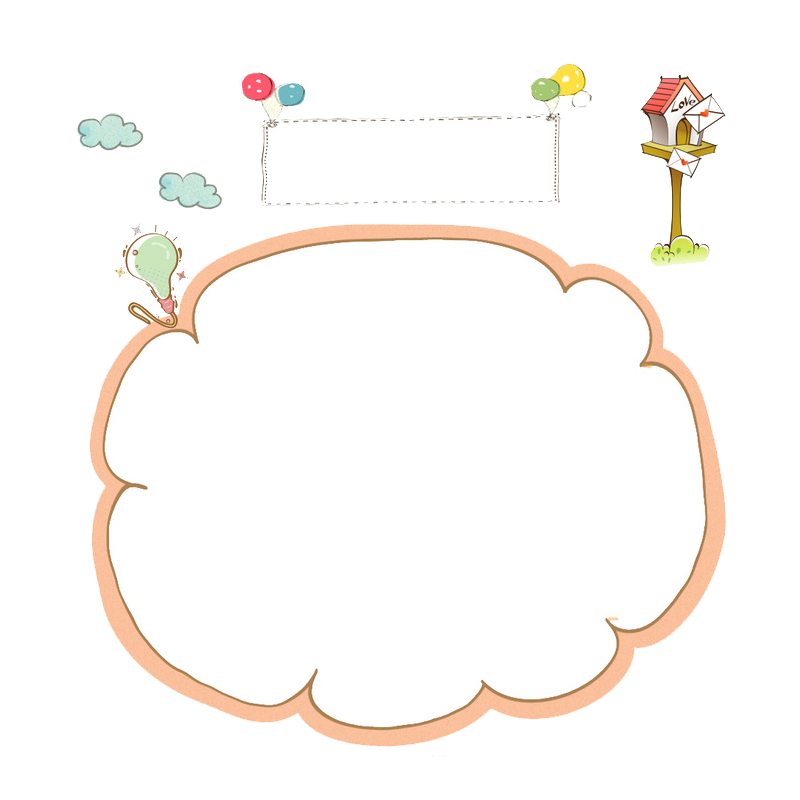 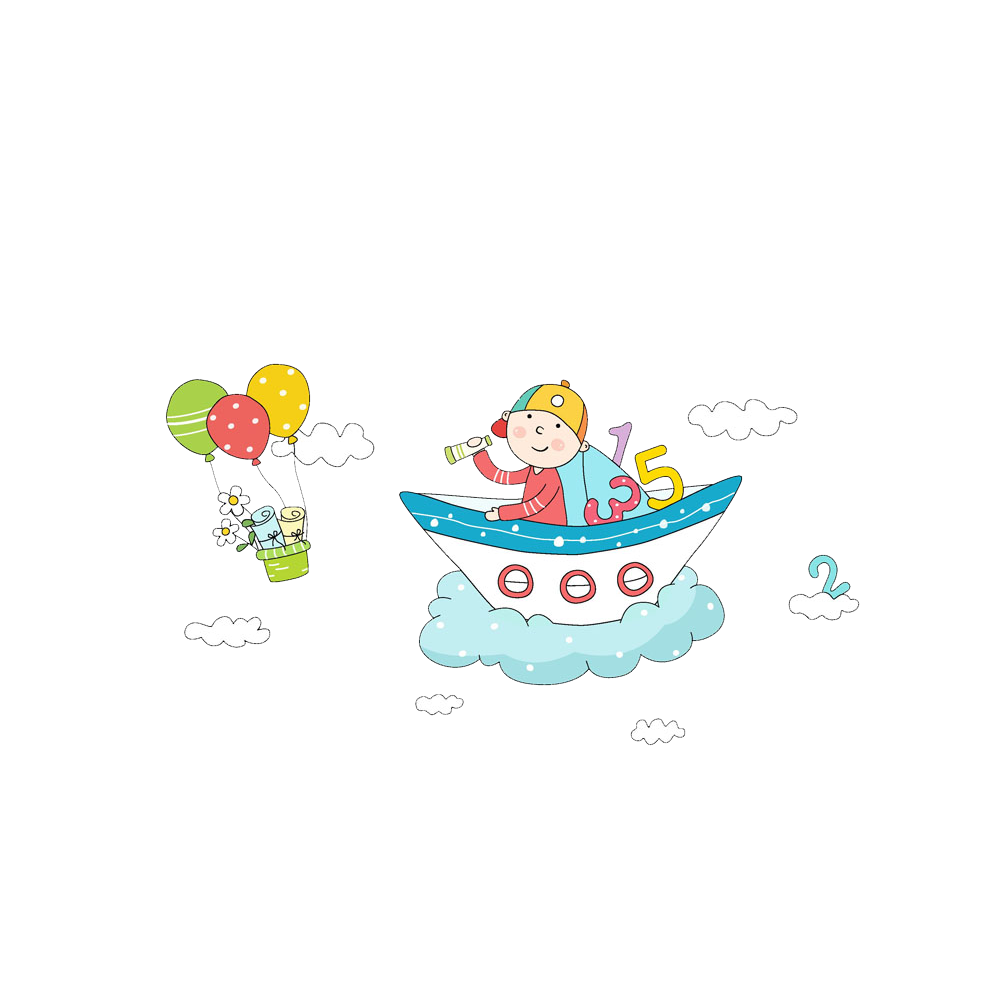 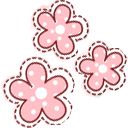 Trò chơi 
Bữa tiệc bí mật
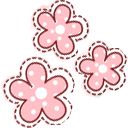 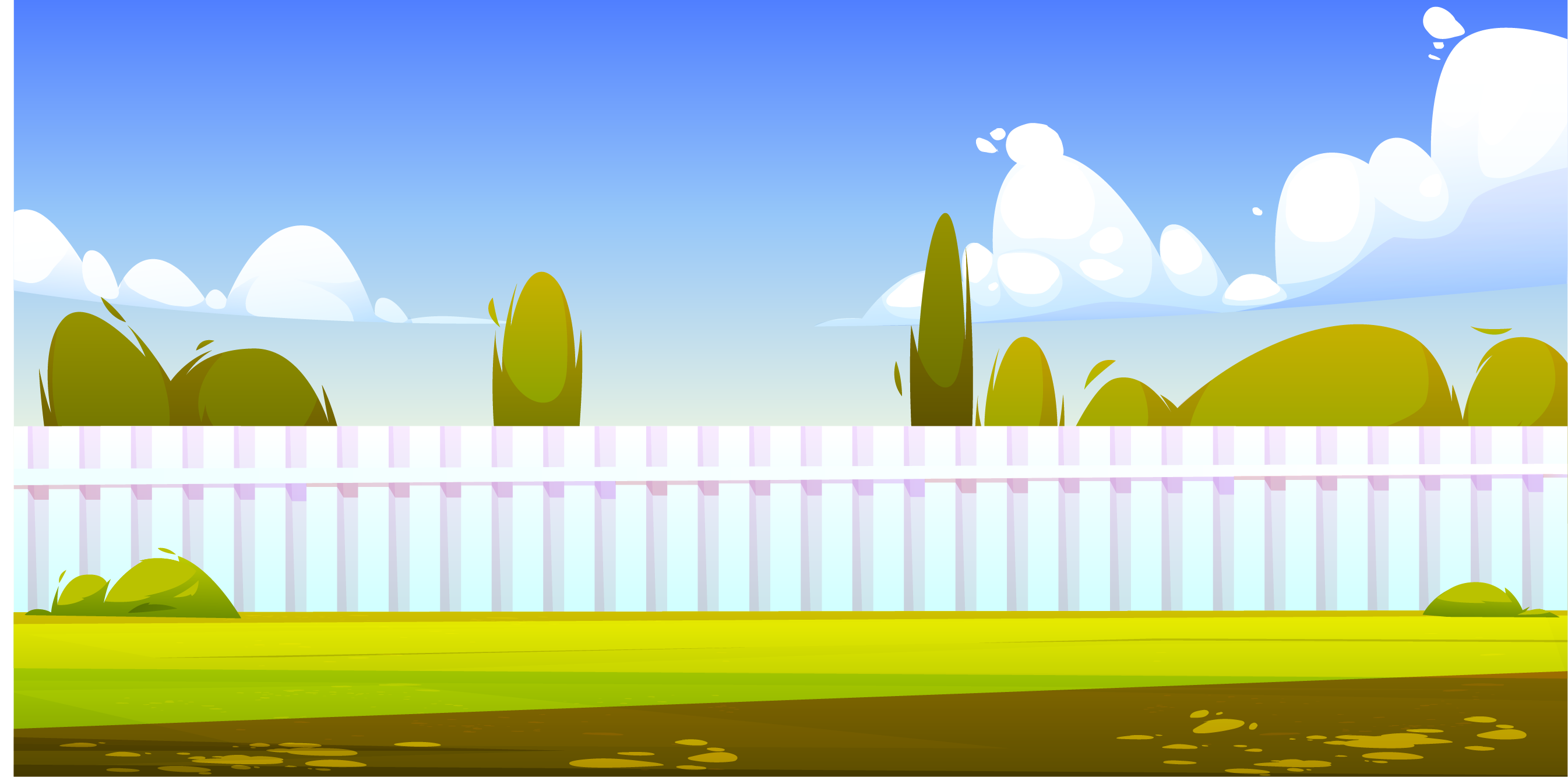 BỮA TIỆC BÍ MẬT
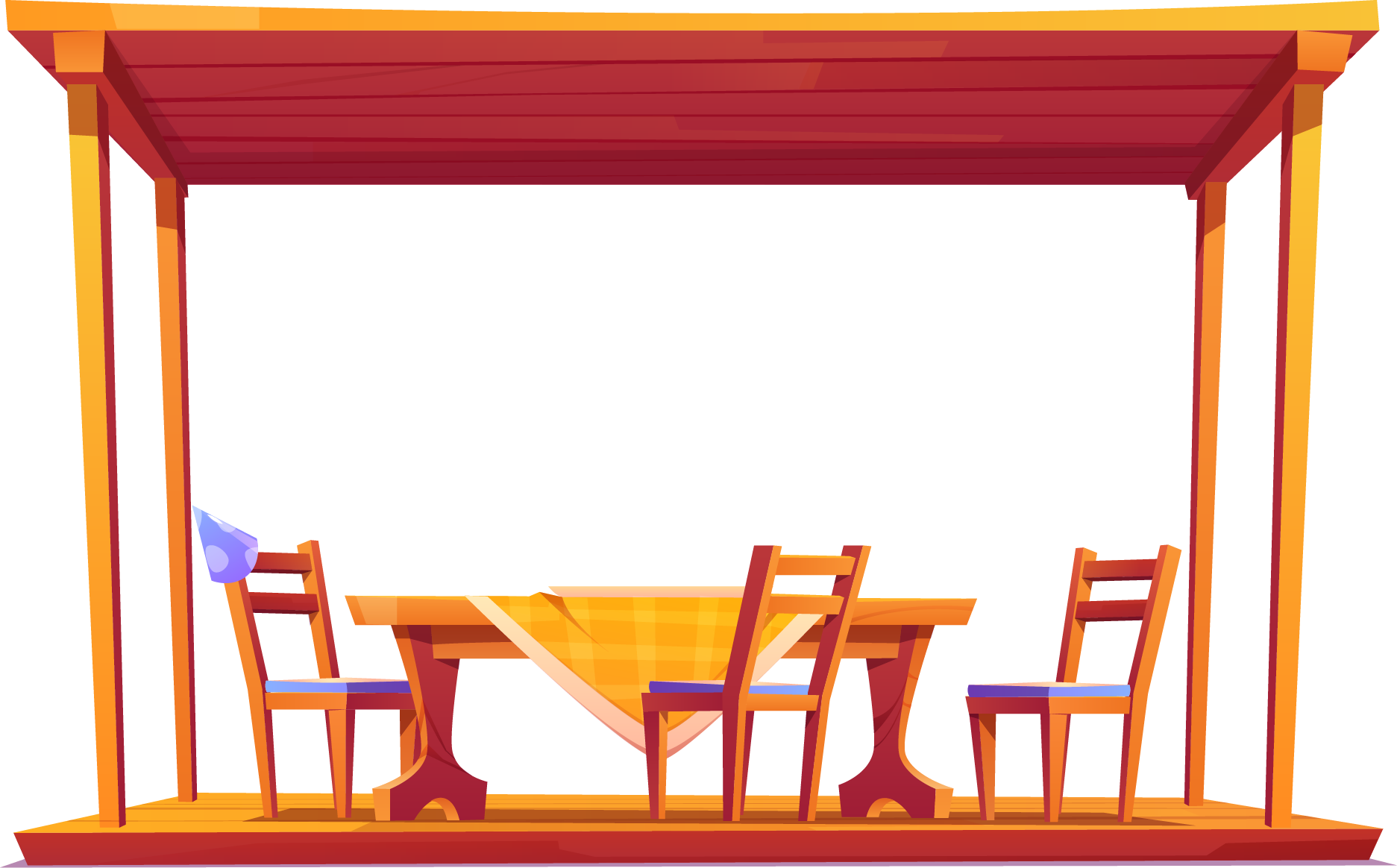 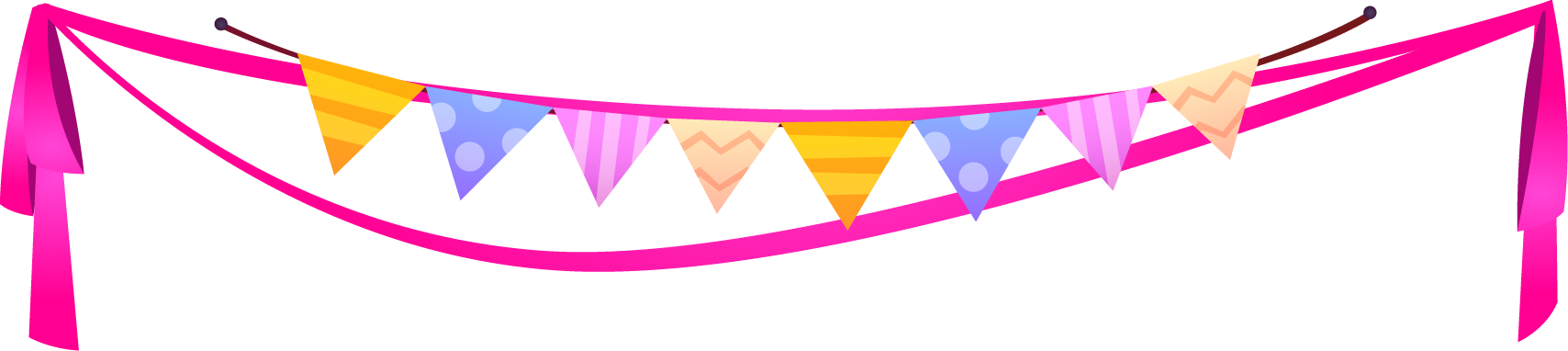 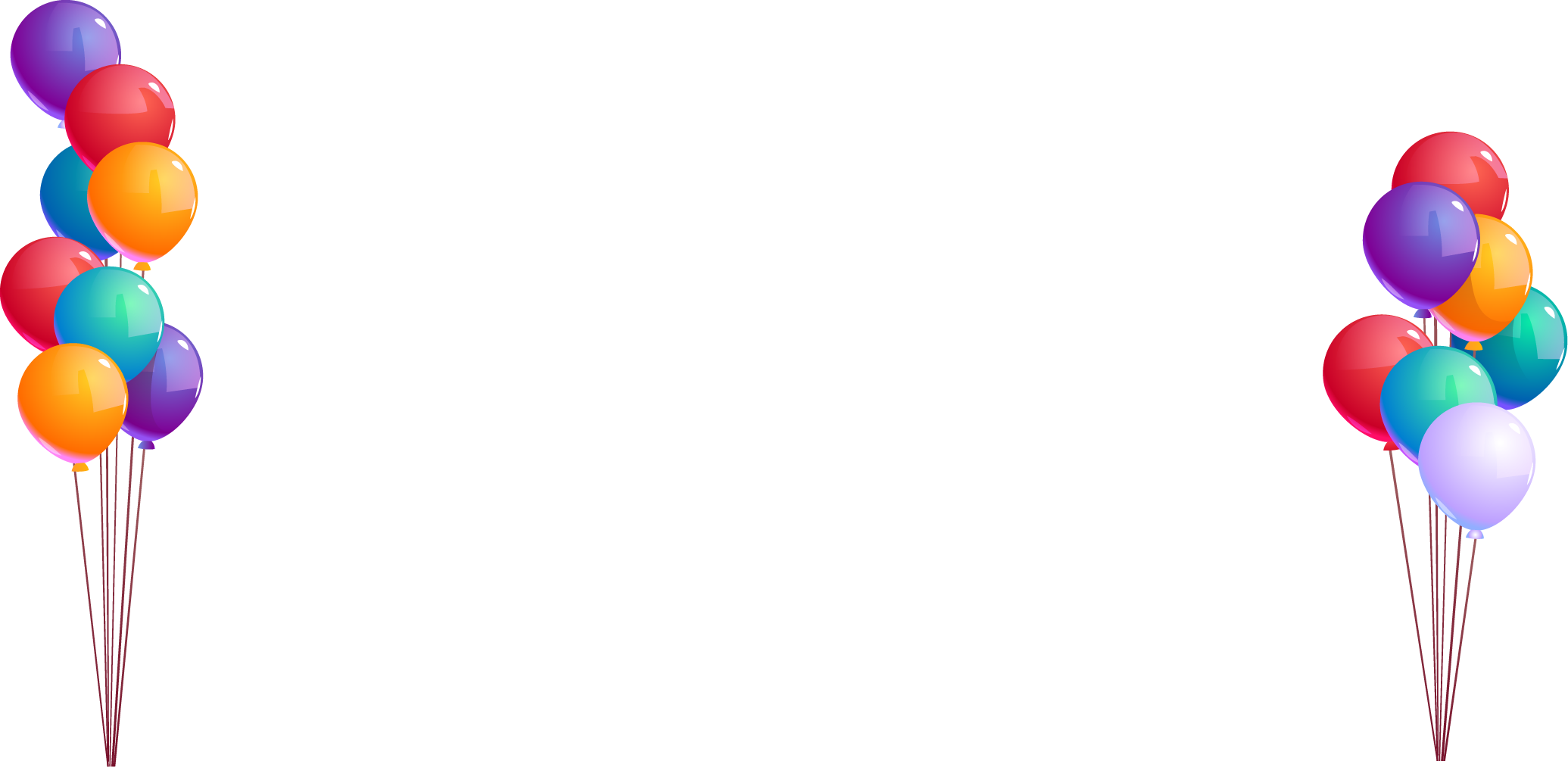 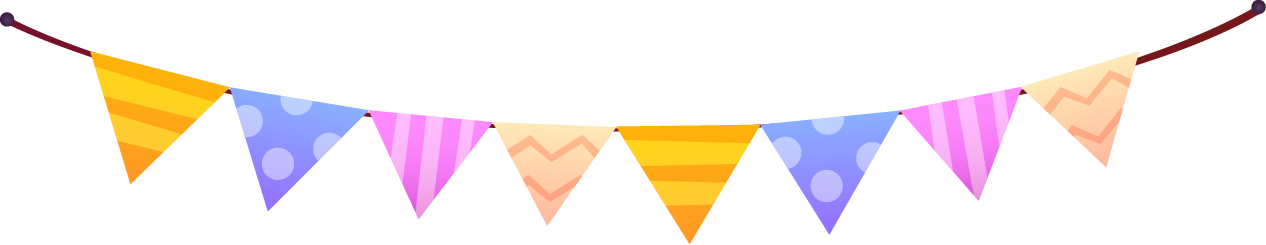 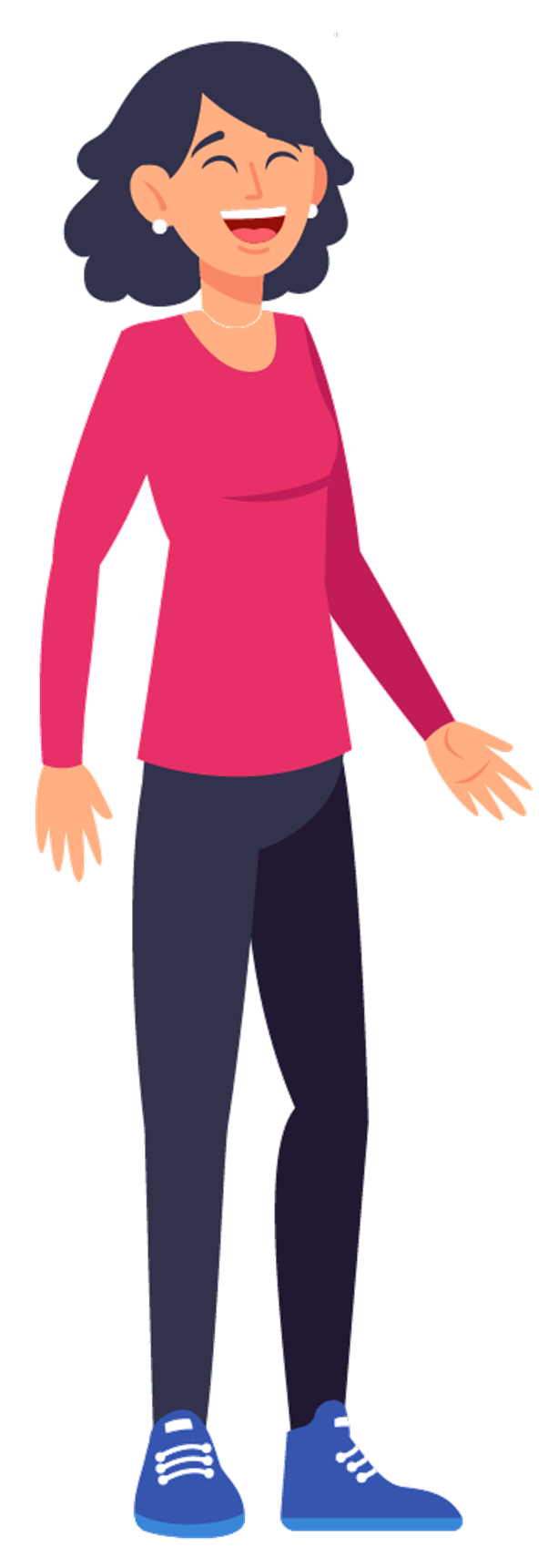 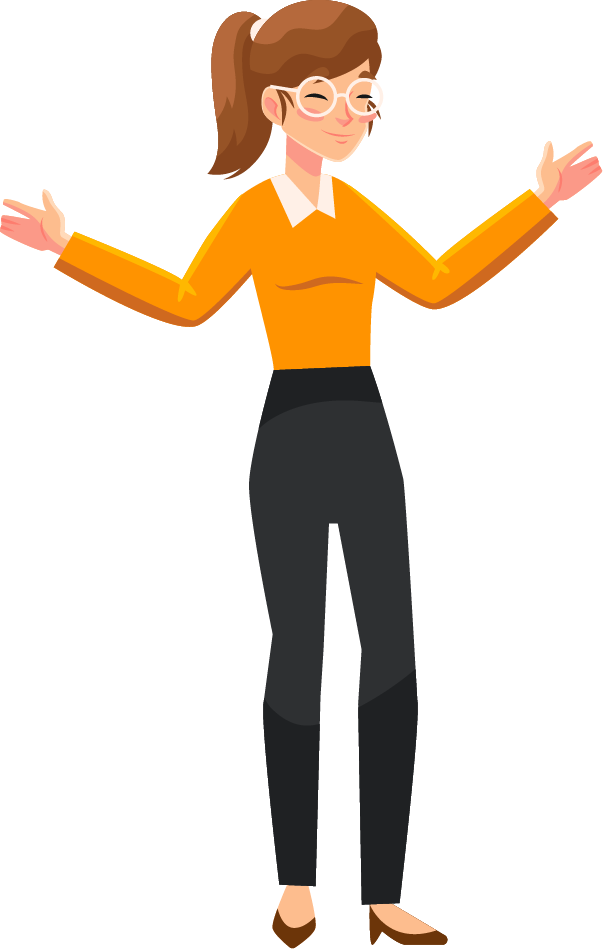 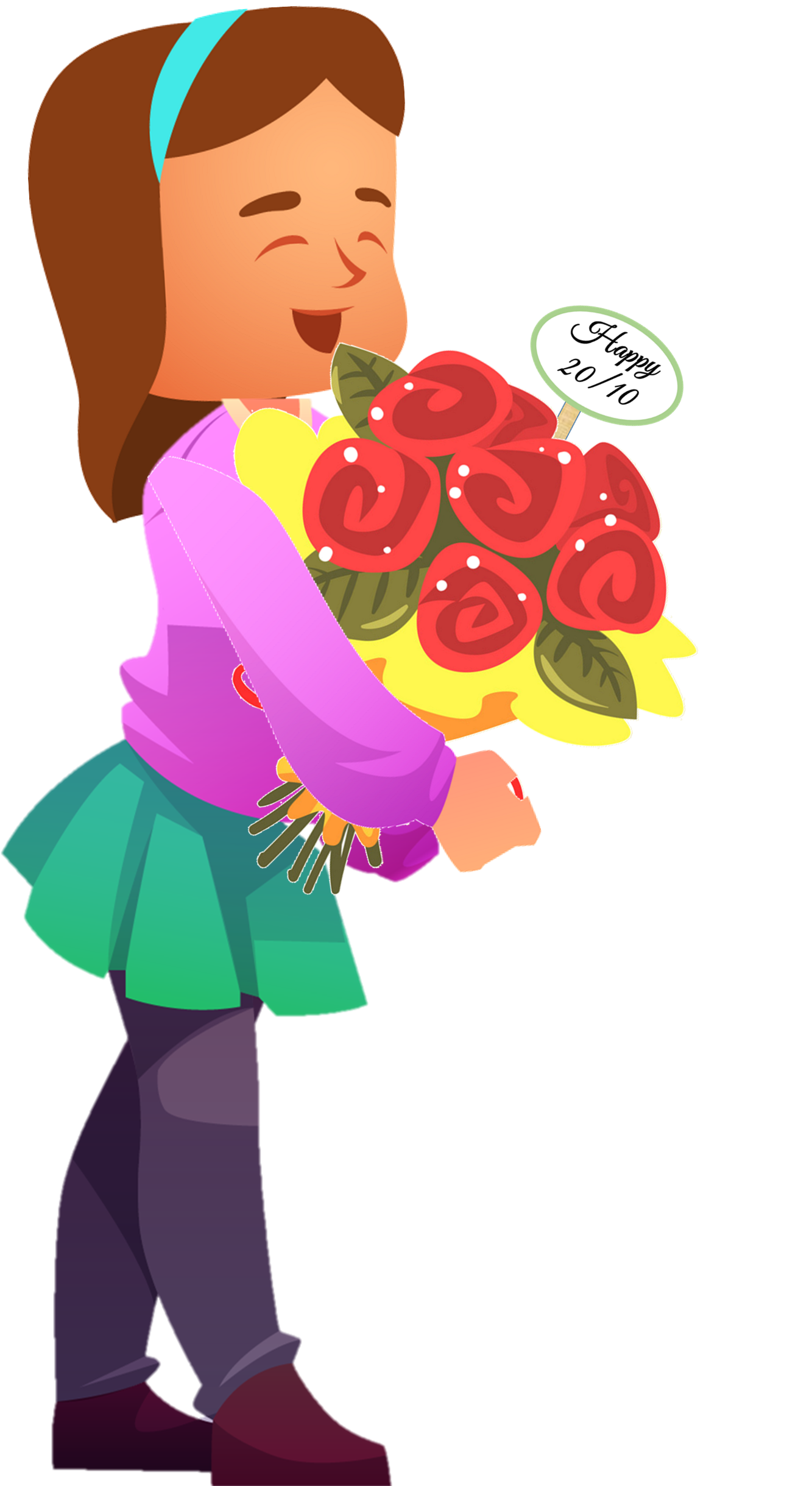 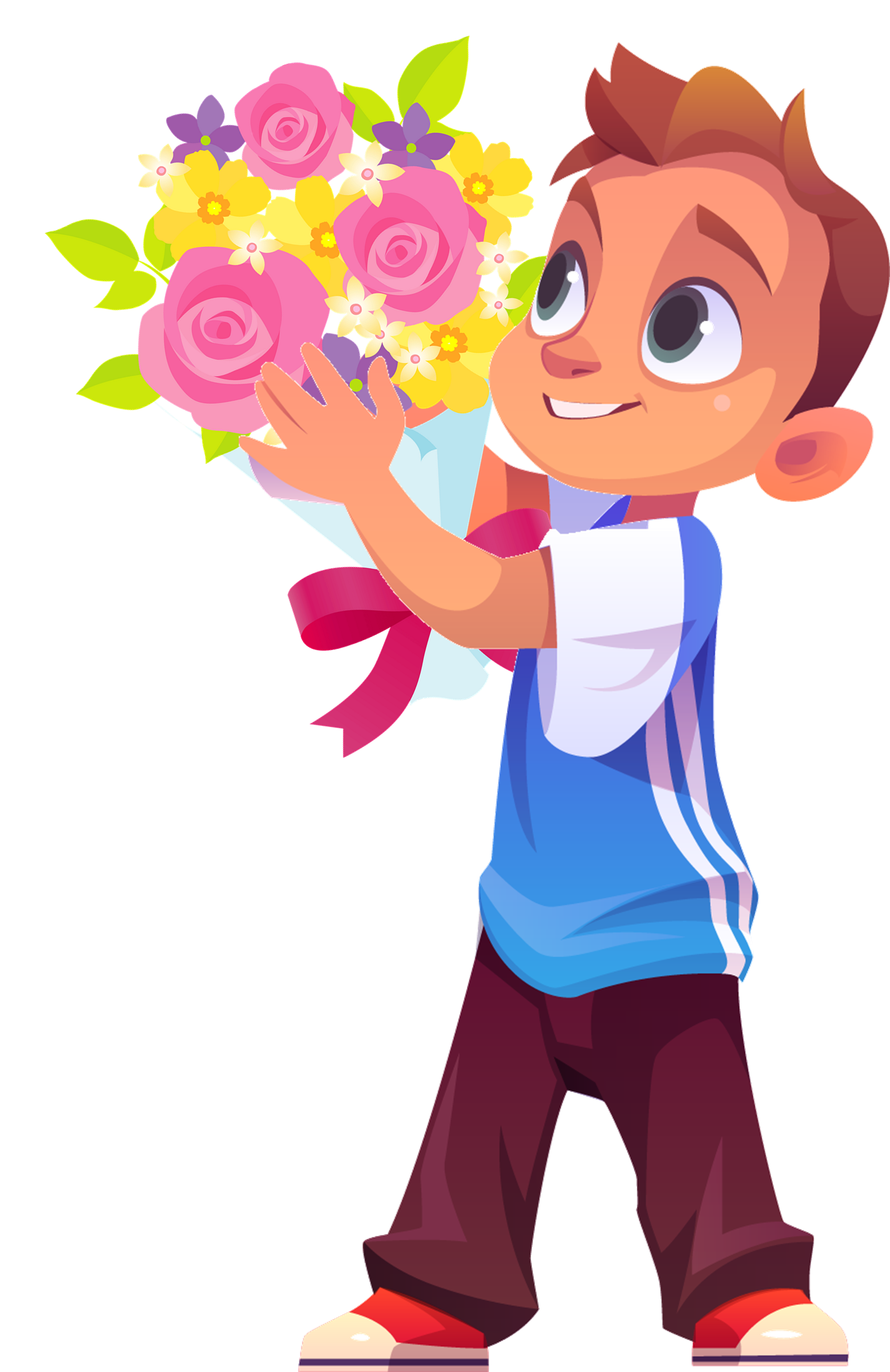 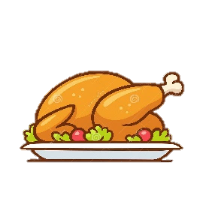 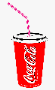 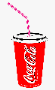 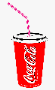 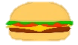 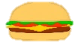 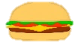 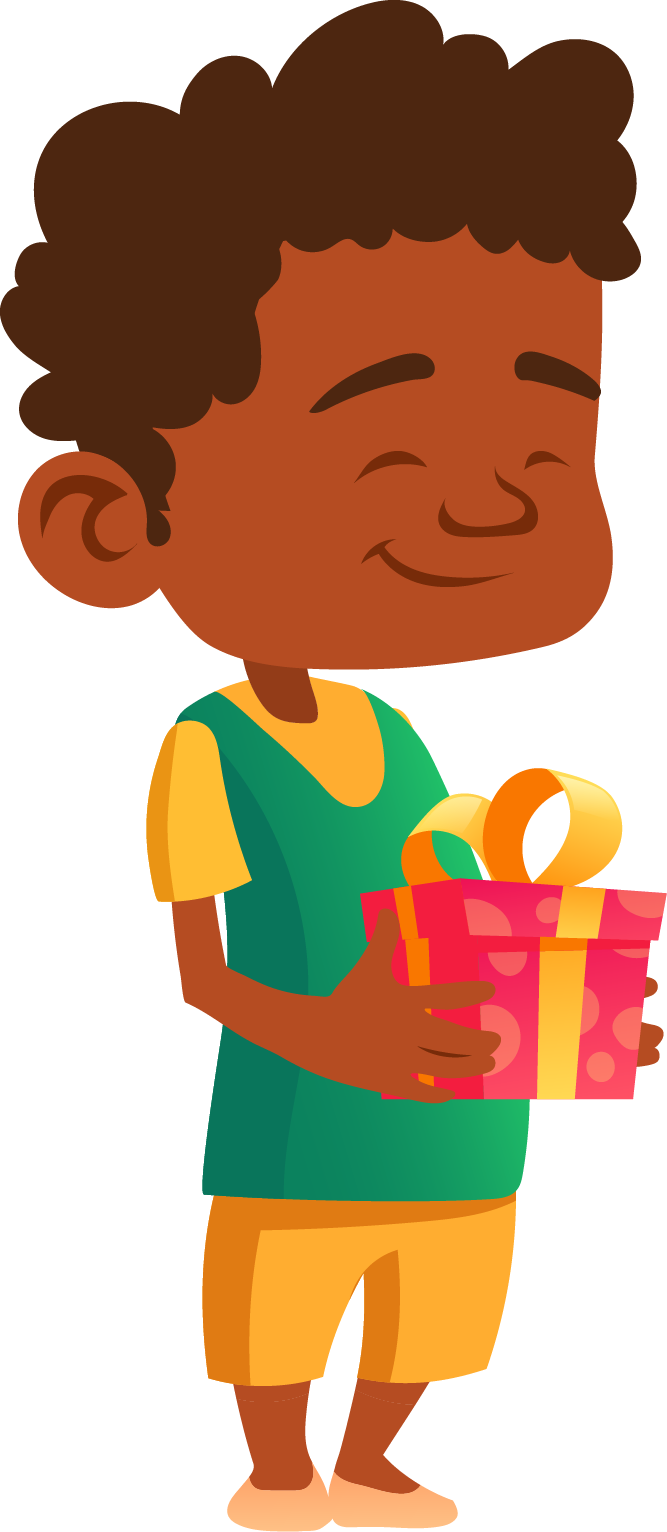 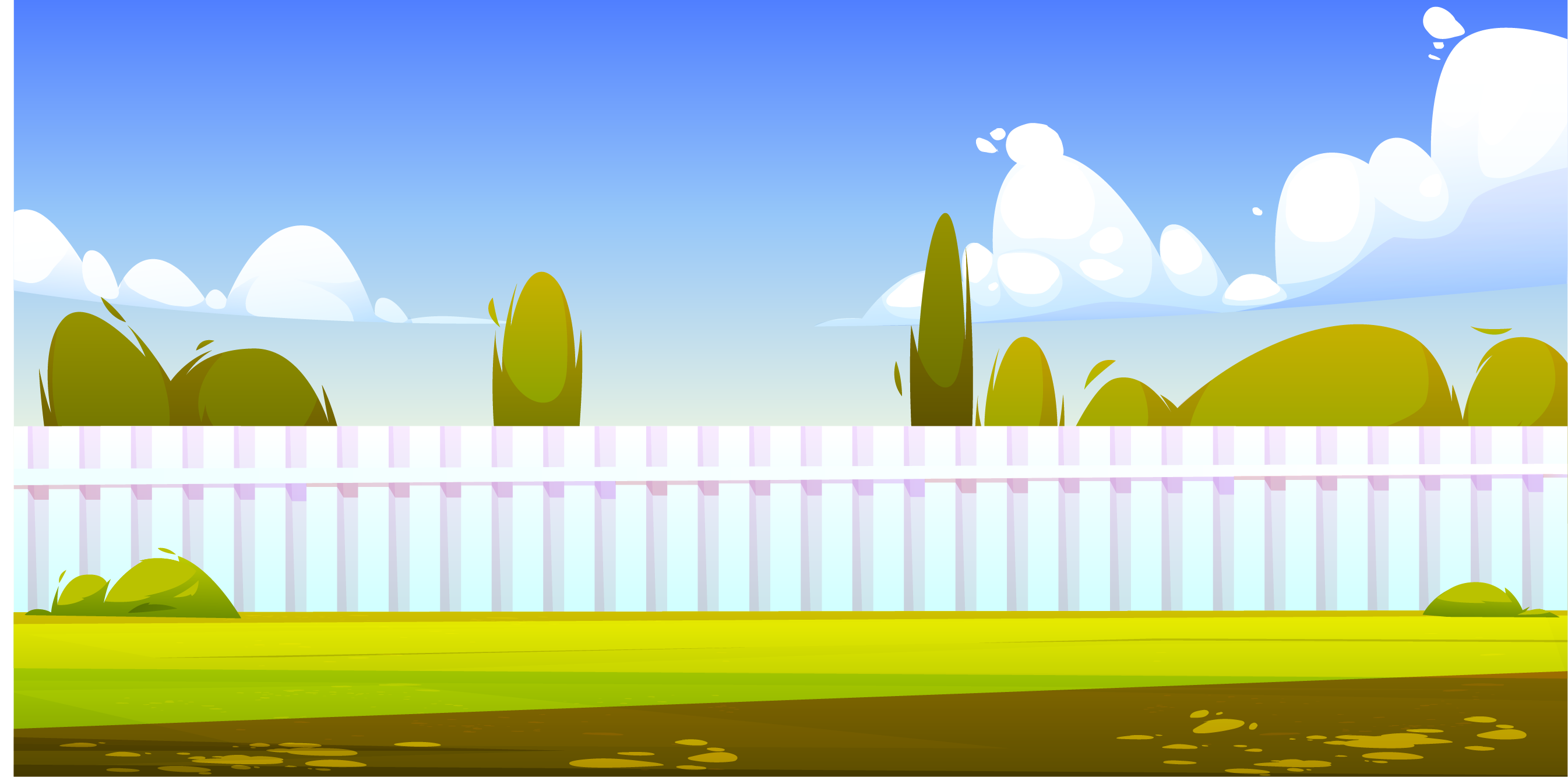 Các bạn hãy chuẩn bị một bữa tiệc bất ngờ cho mẹ và cô giáo nhé!
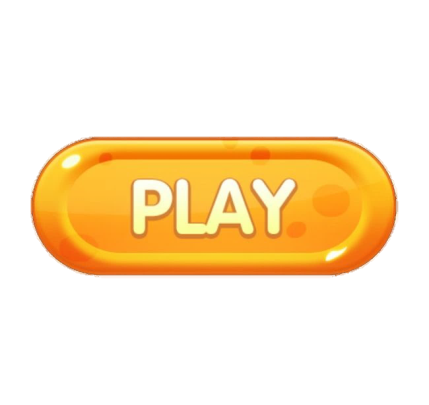 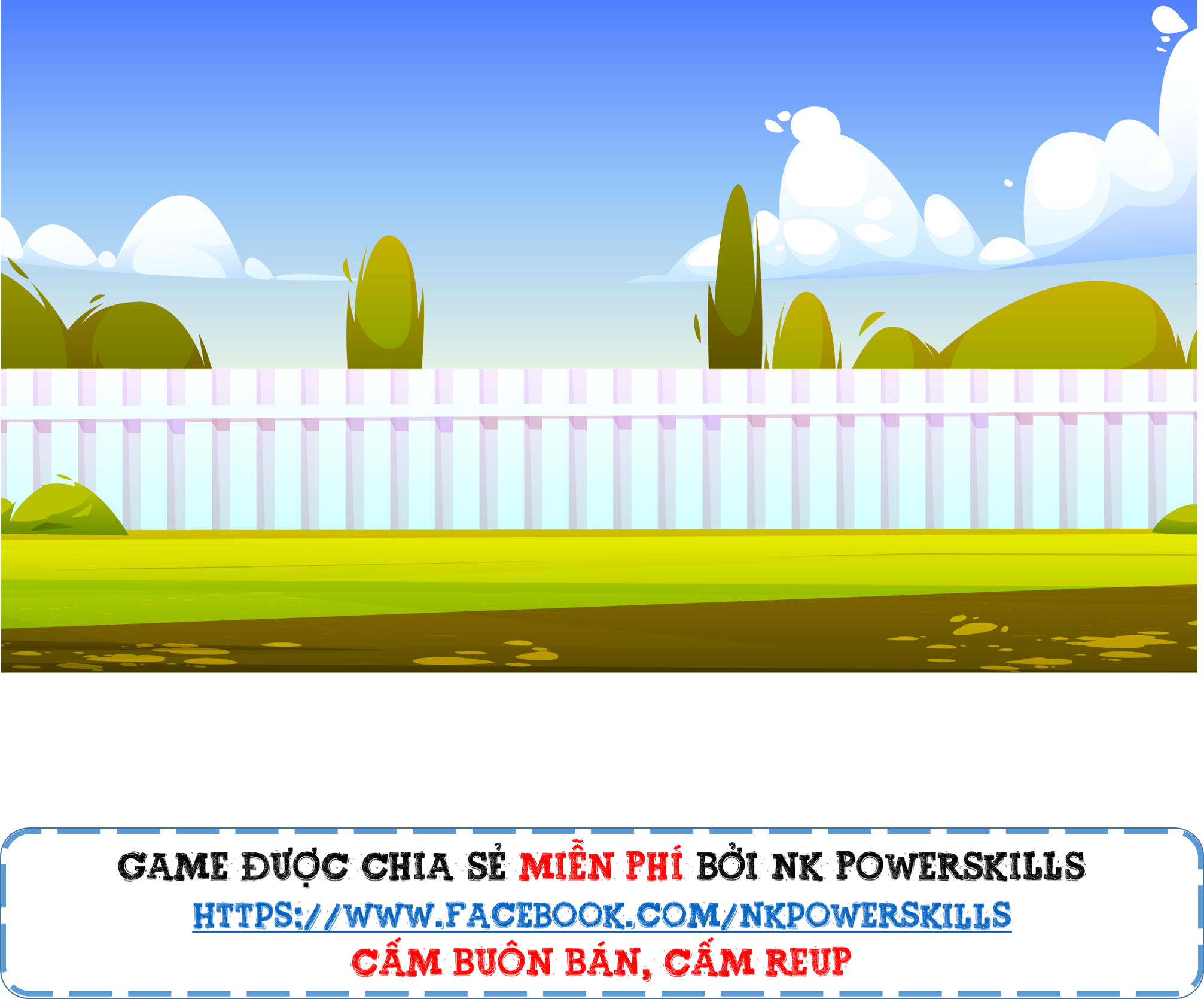 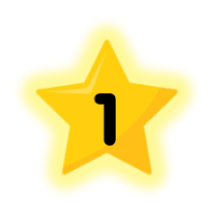 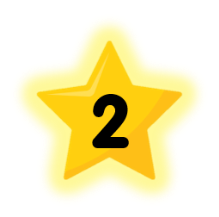 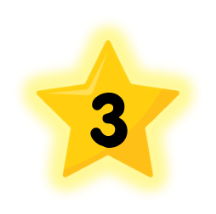 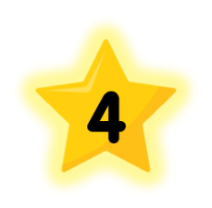 HỌC TIẾP
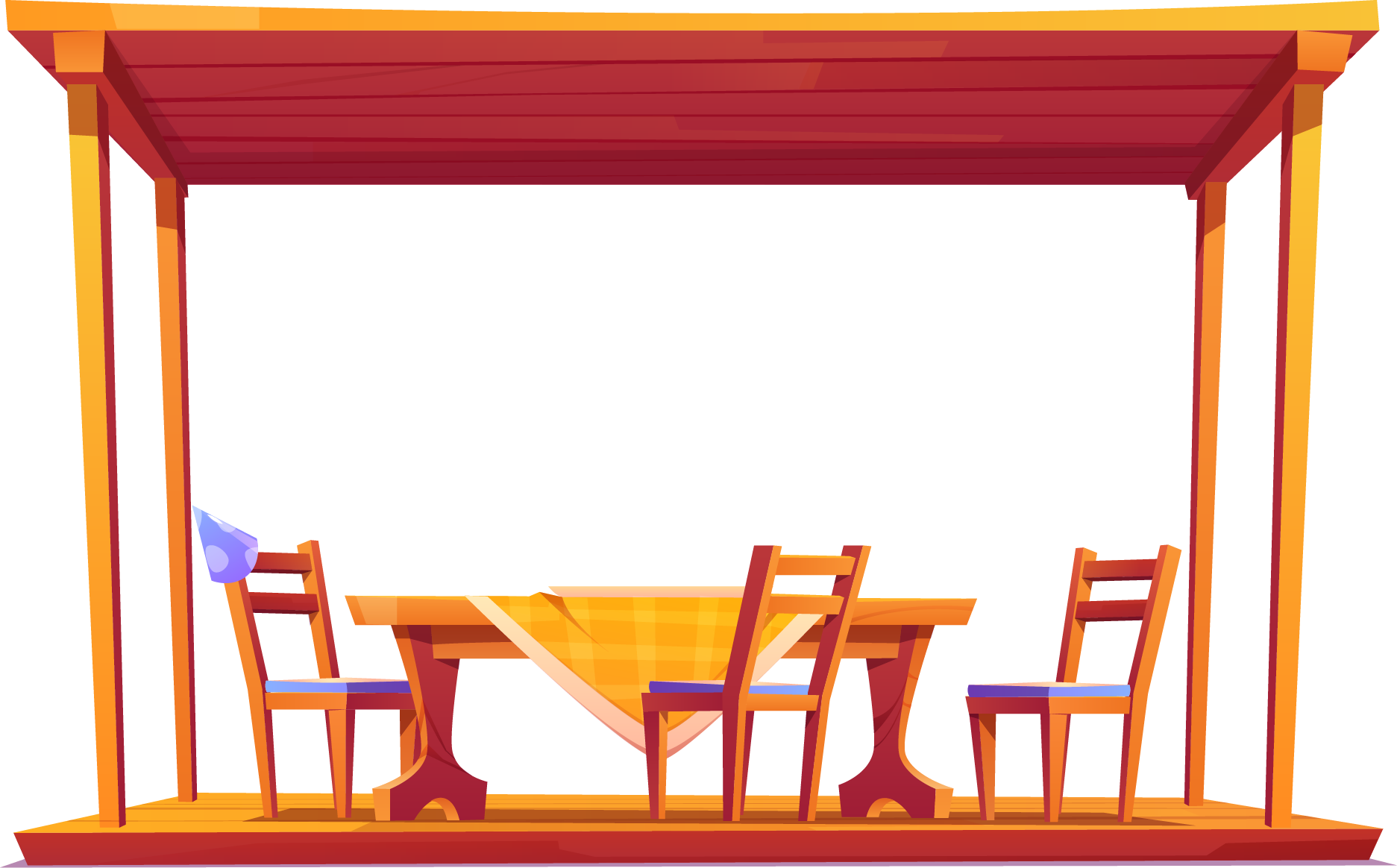 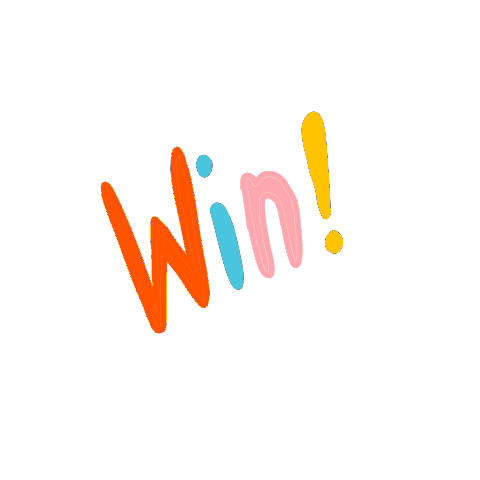 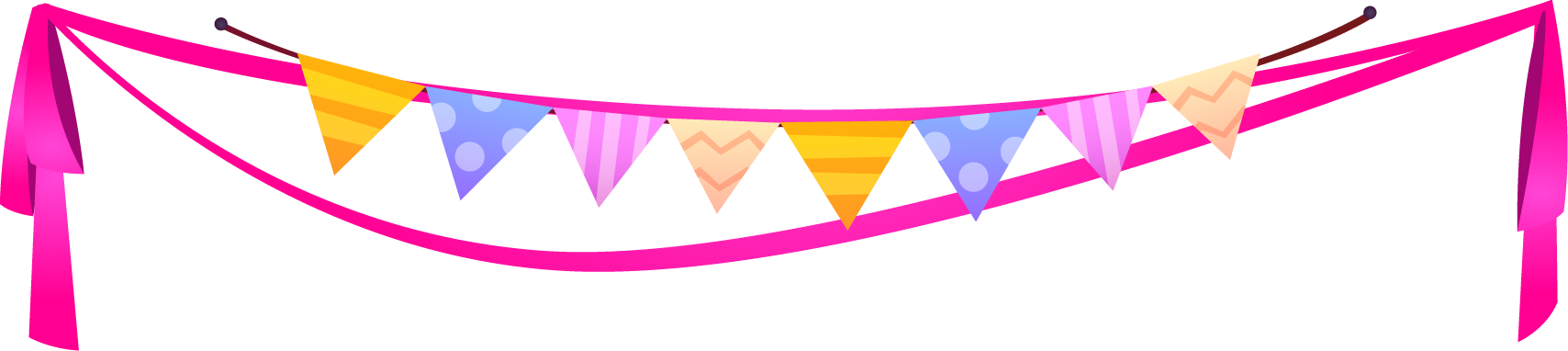 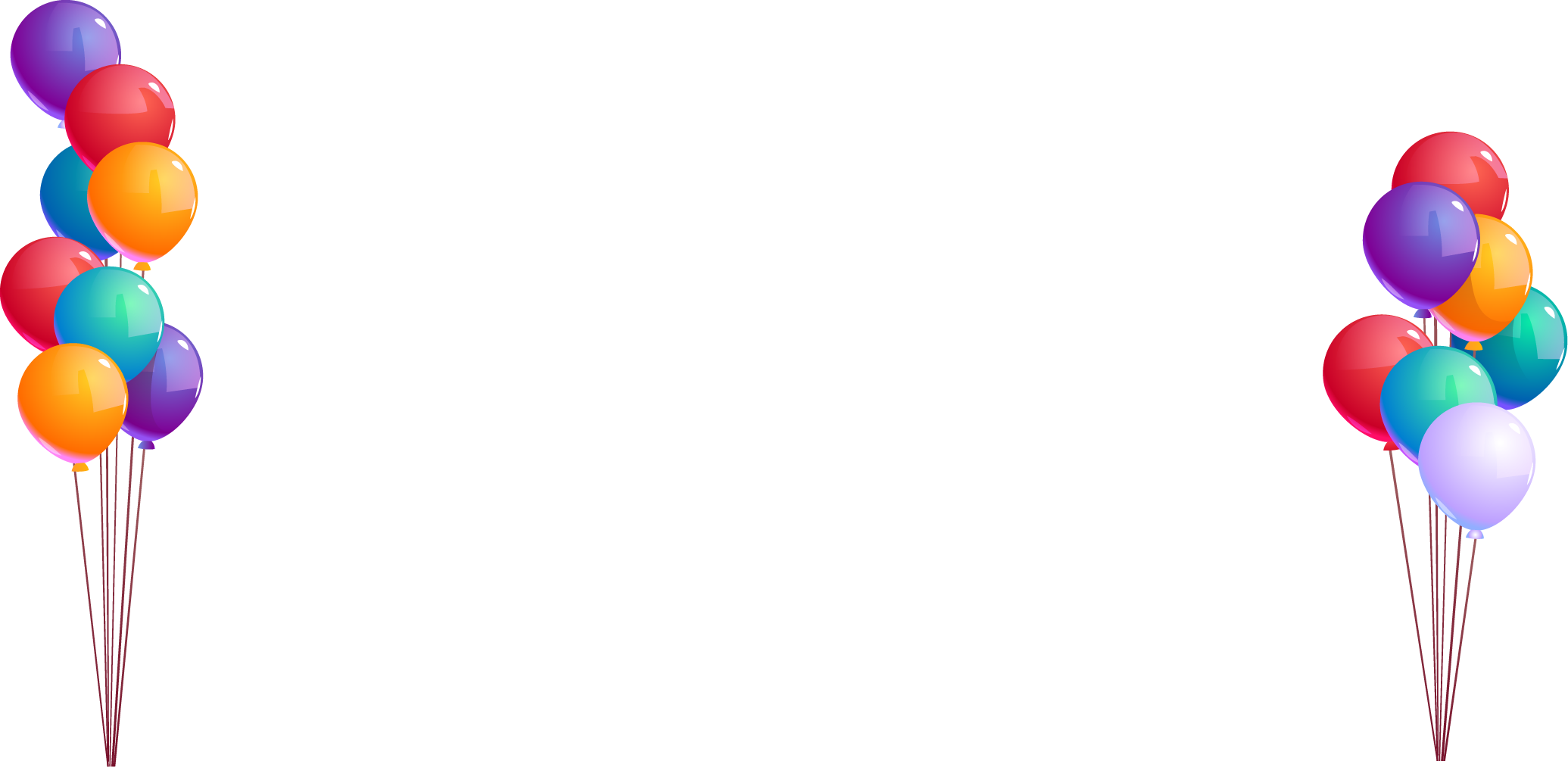 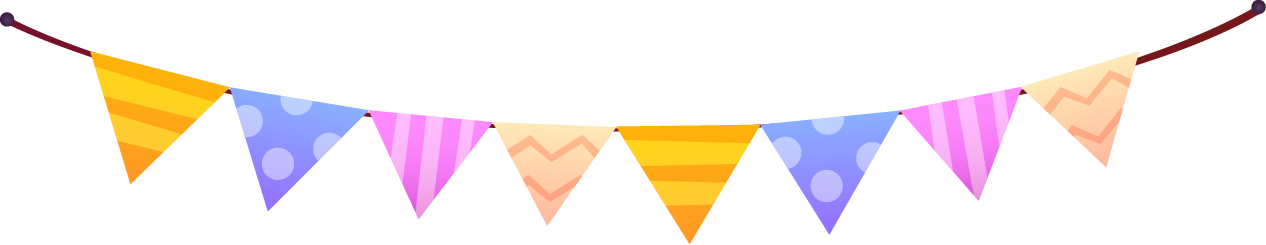 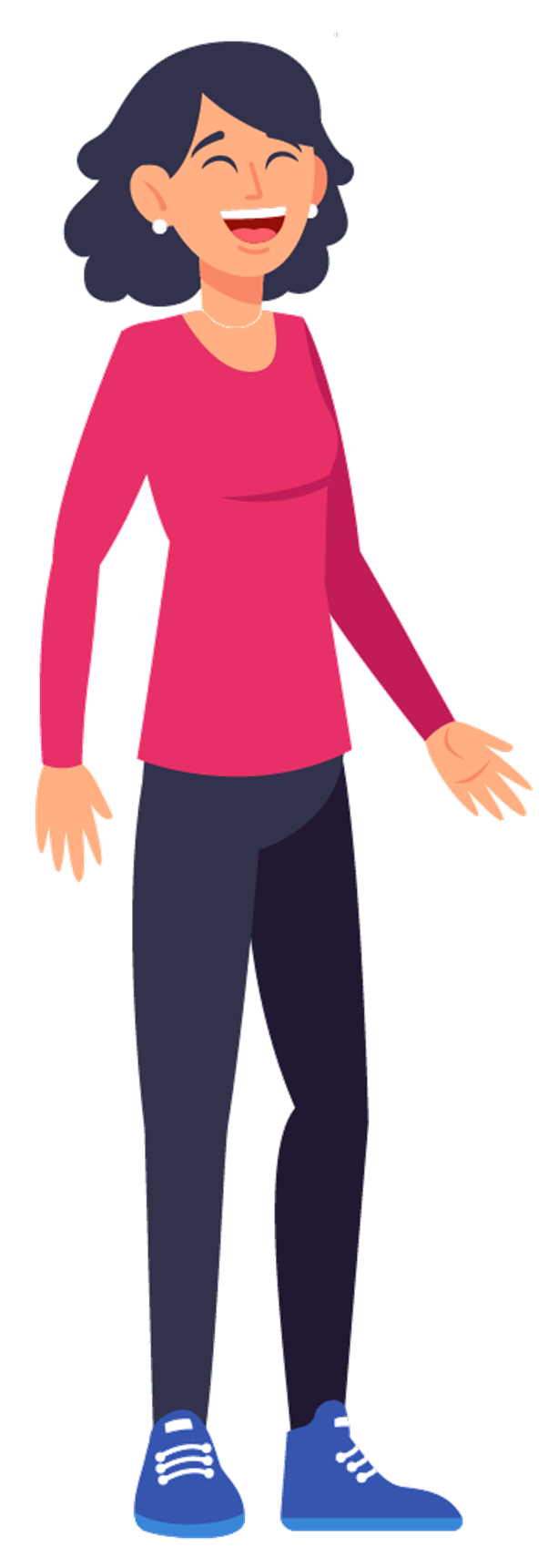 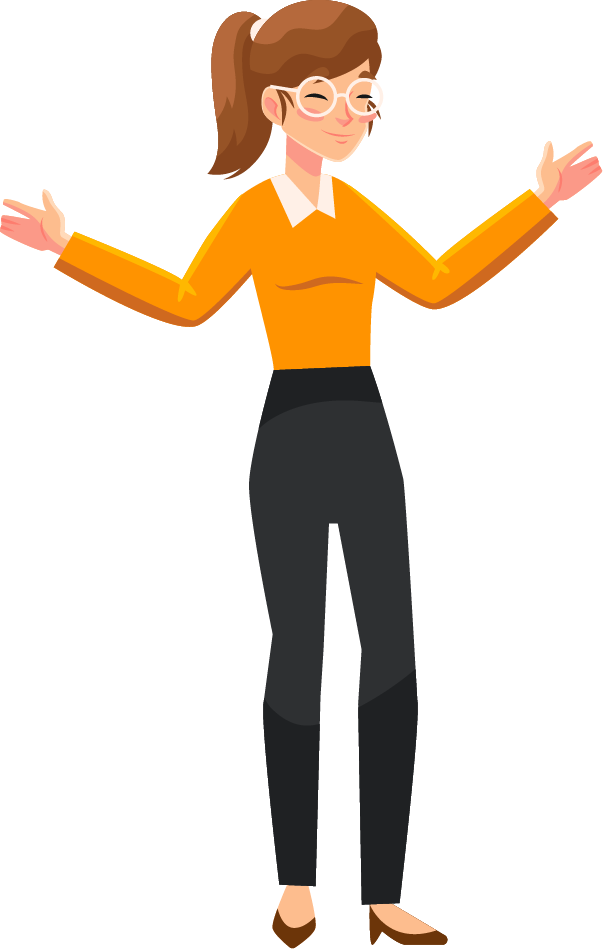 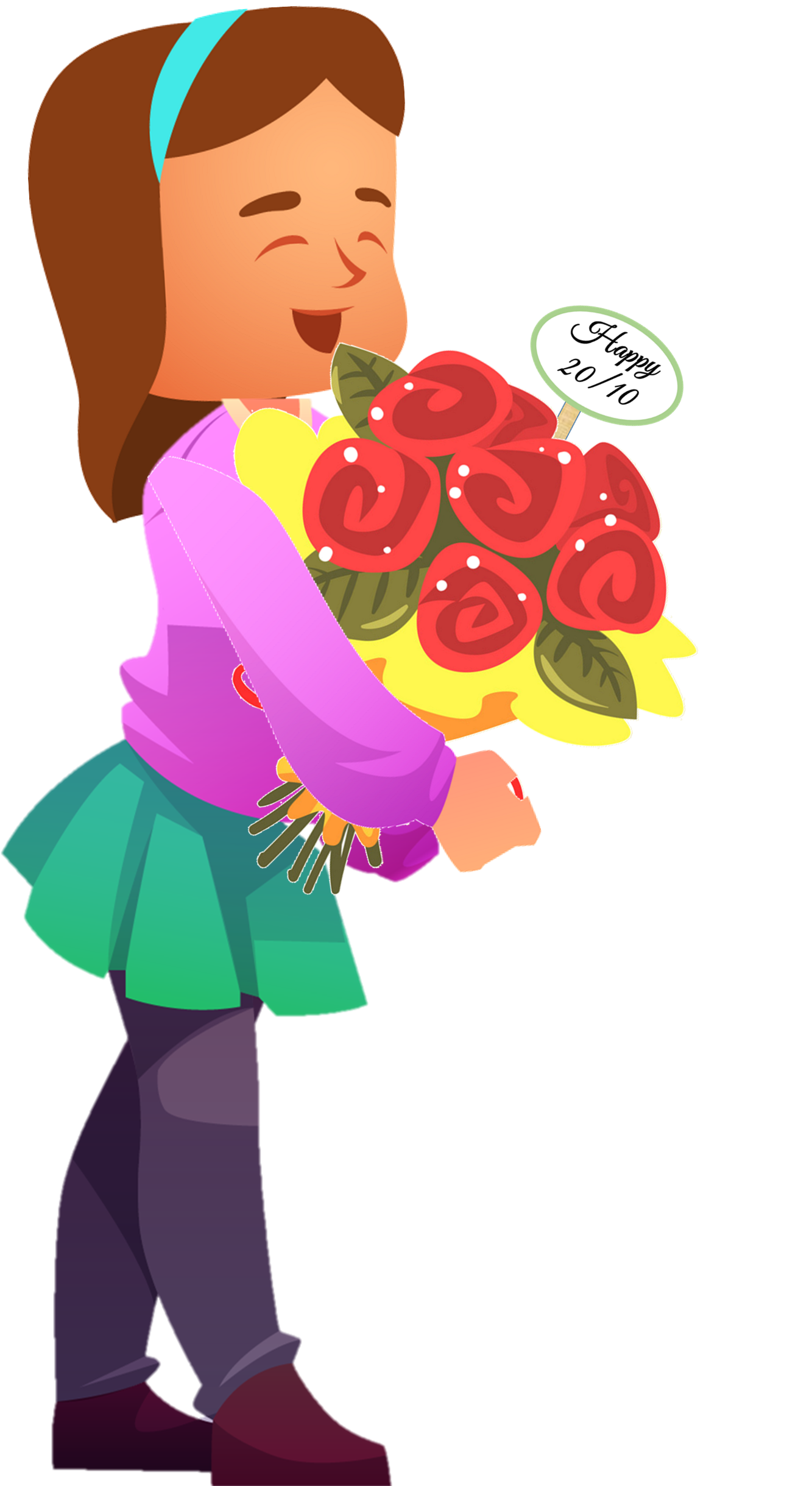 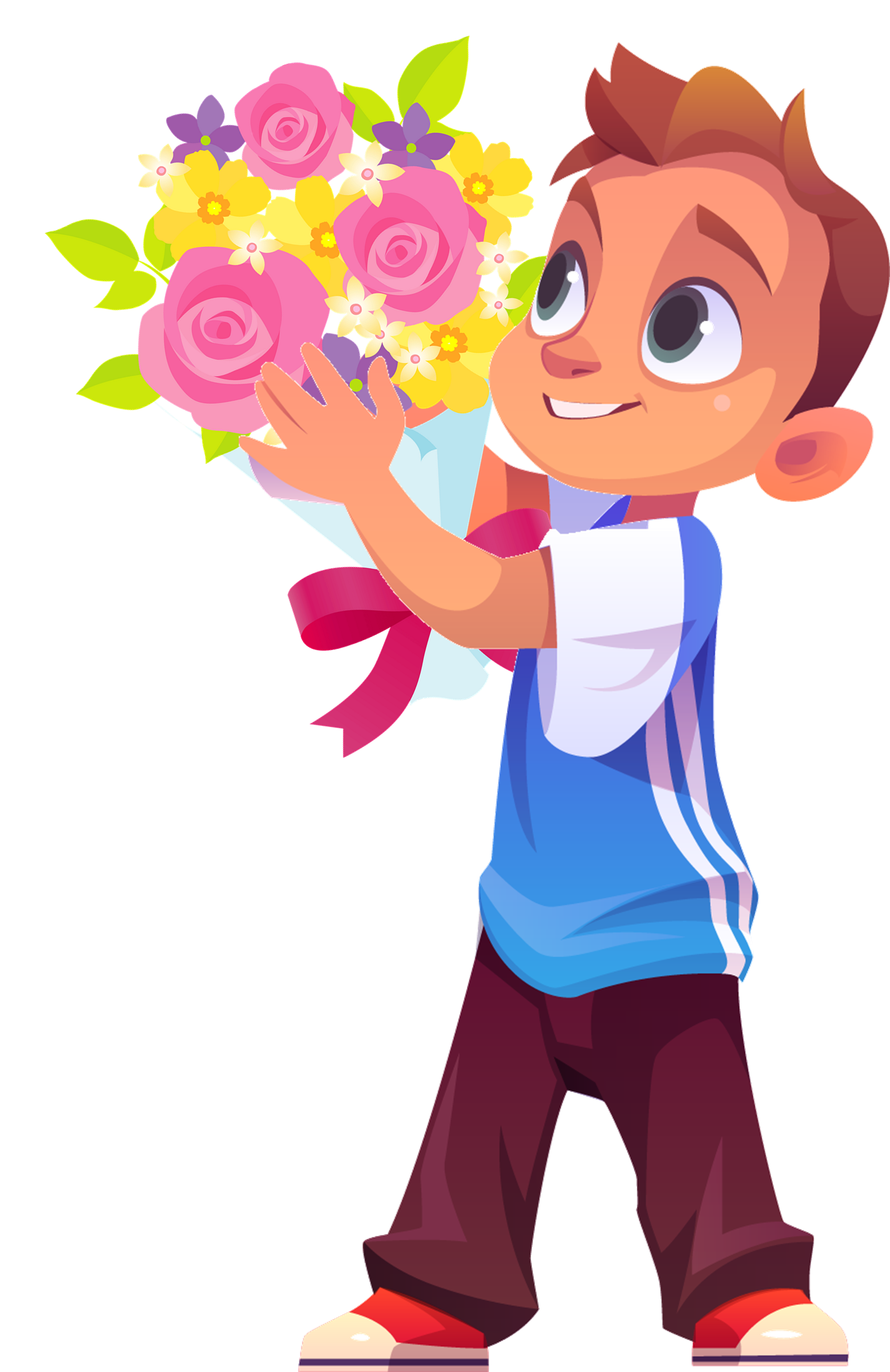 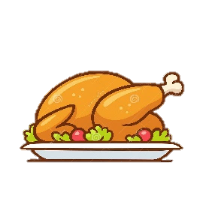 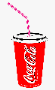 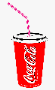 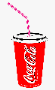 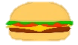 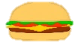 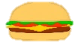 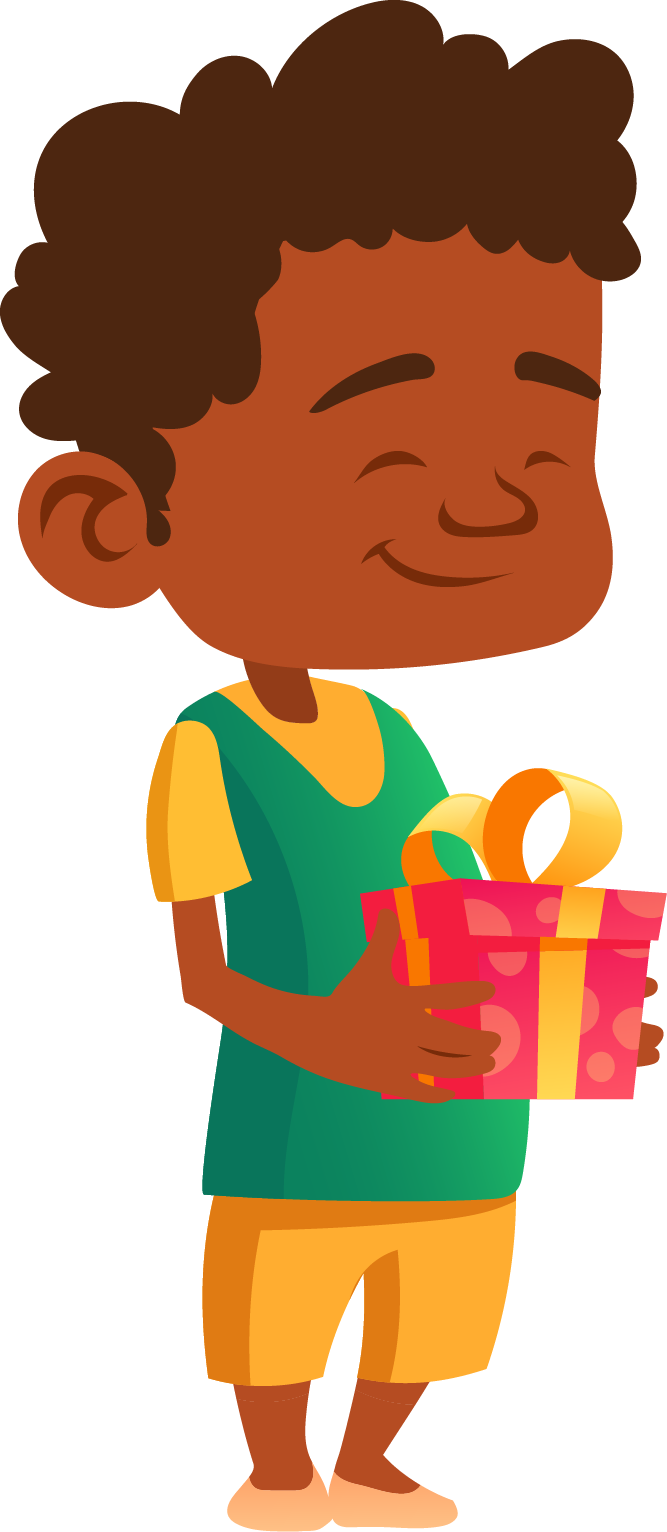 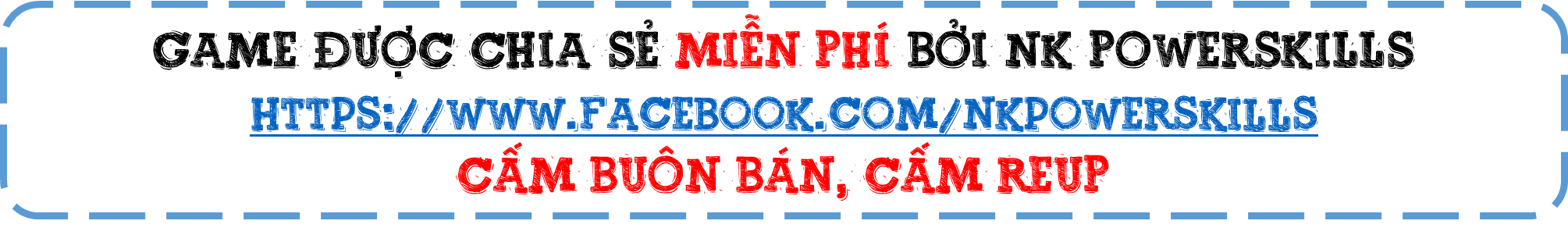 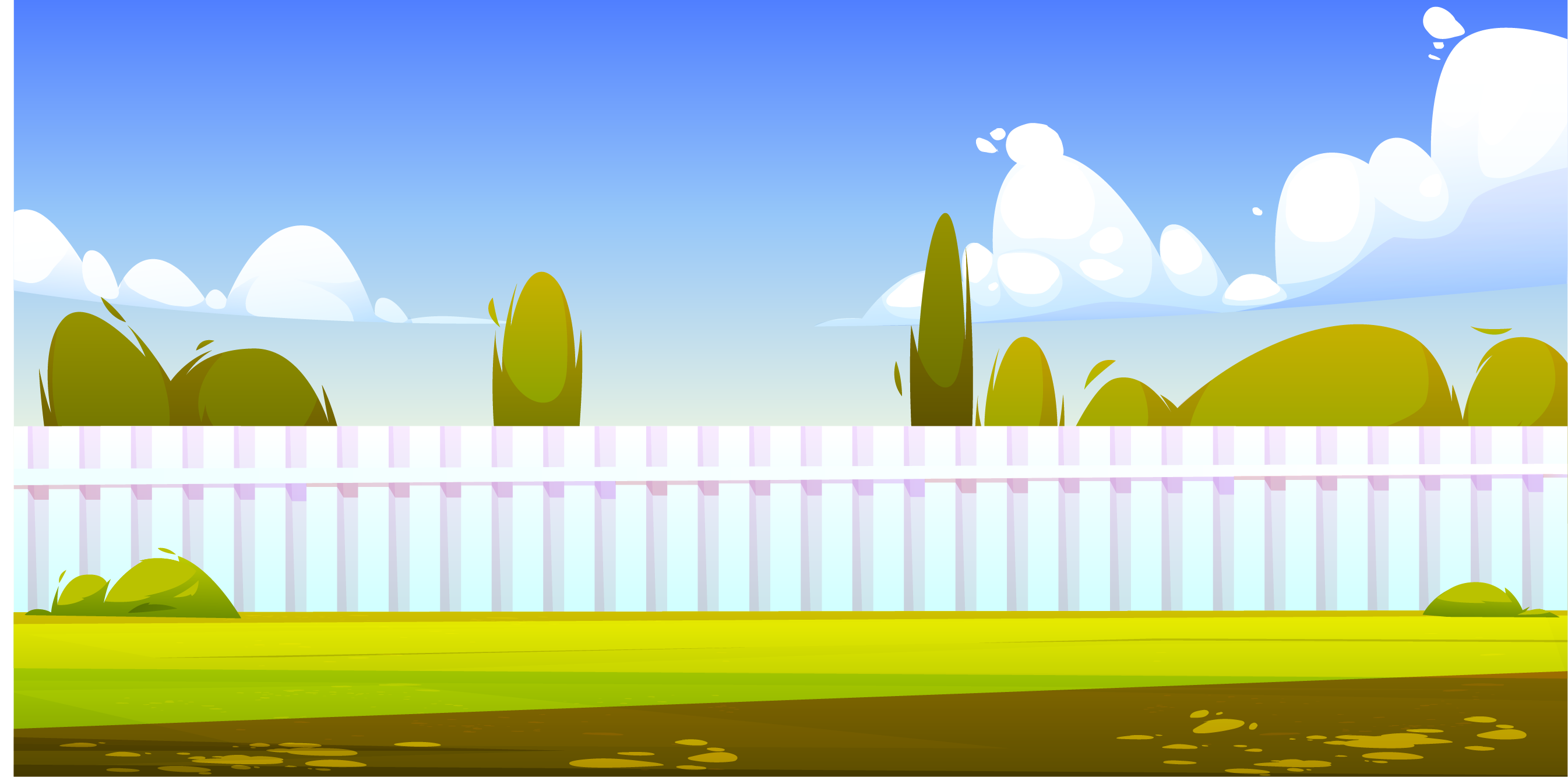 Quan sát tranh, nói tên nhân vật và sự việc trong từng tranh.
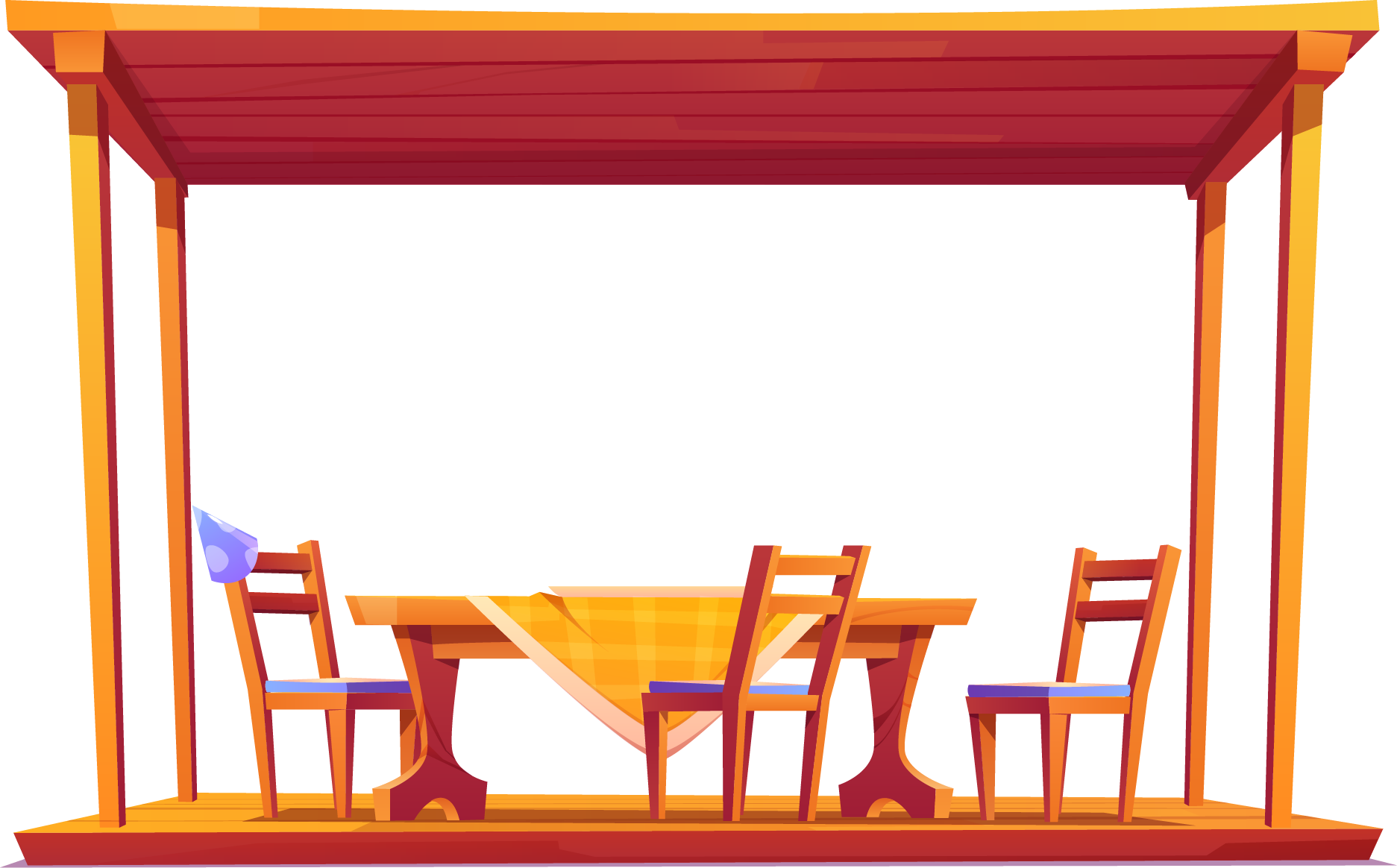 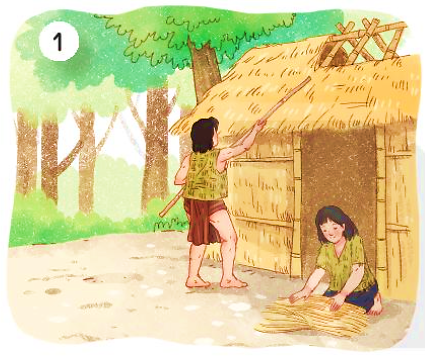 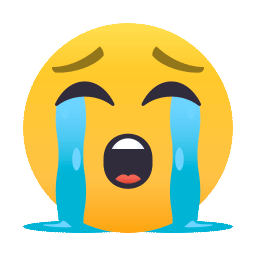 Vợ chồng Mai An Tiêm dựng nhà bằng tre nứa, lấy cỏ phơi khô tết thành quần áo.
An Tiêm nhìn thấy đàn chim bay qua rồi thả xuống thứ hạt đen nhánh
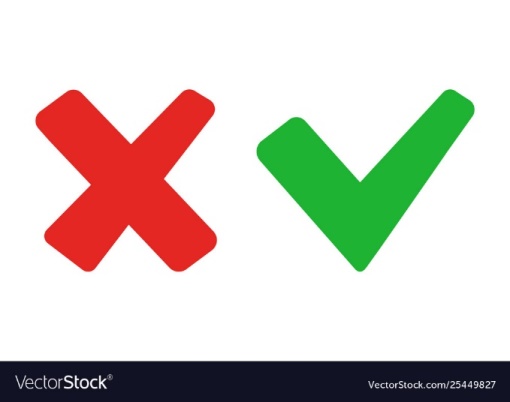 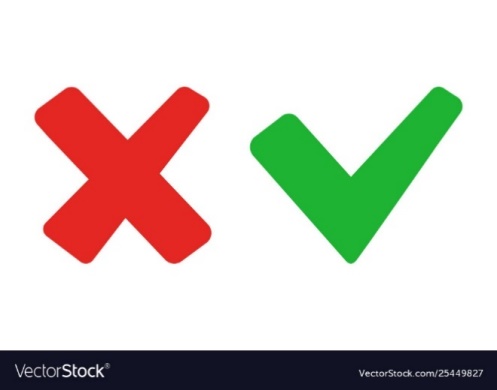 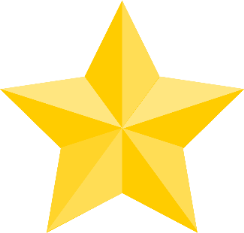 [Speaker Notes: Thầy/ Cô chọn đáp án đúng sau đó nhấn vào ngôi sao để quay lại bữa tiệc.]
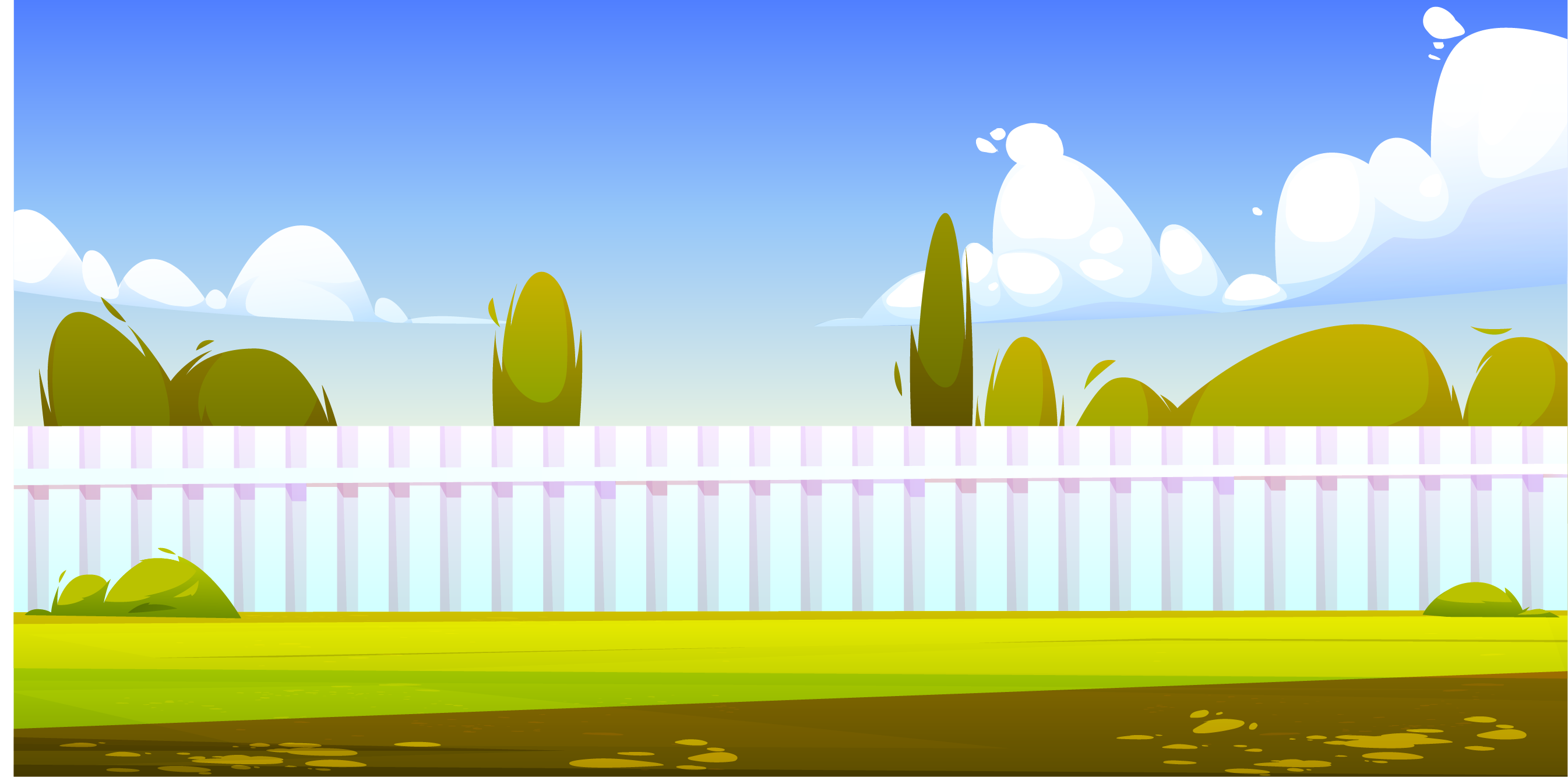 Quan sát tranh, nói tên nhân vật và sự việc trong từng tranh.
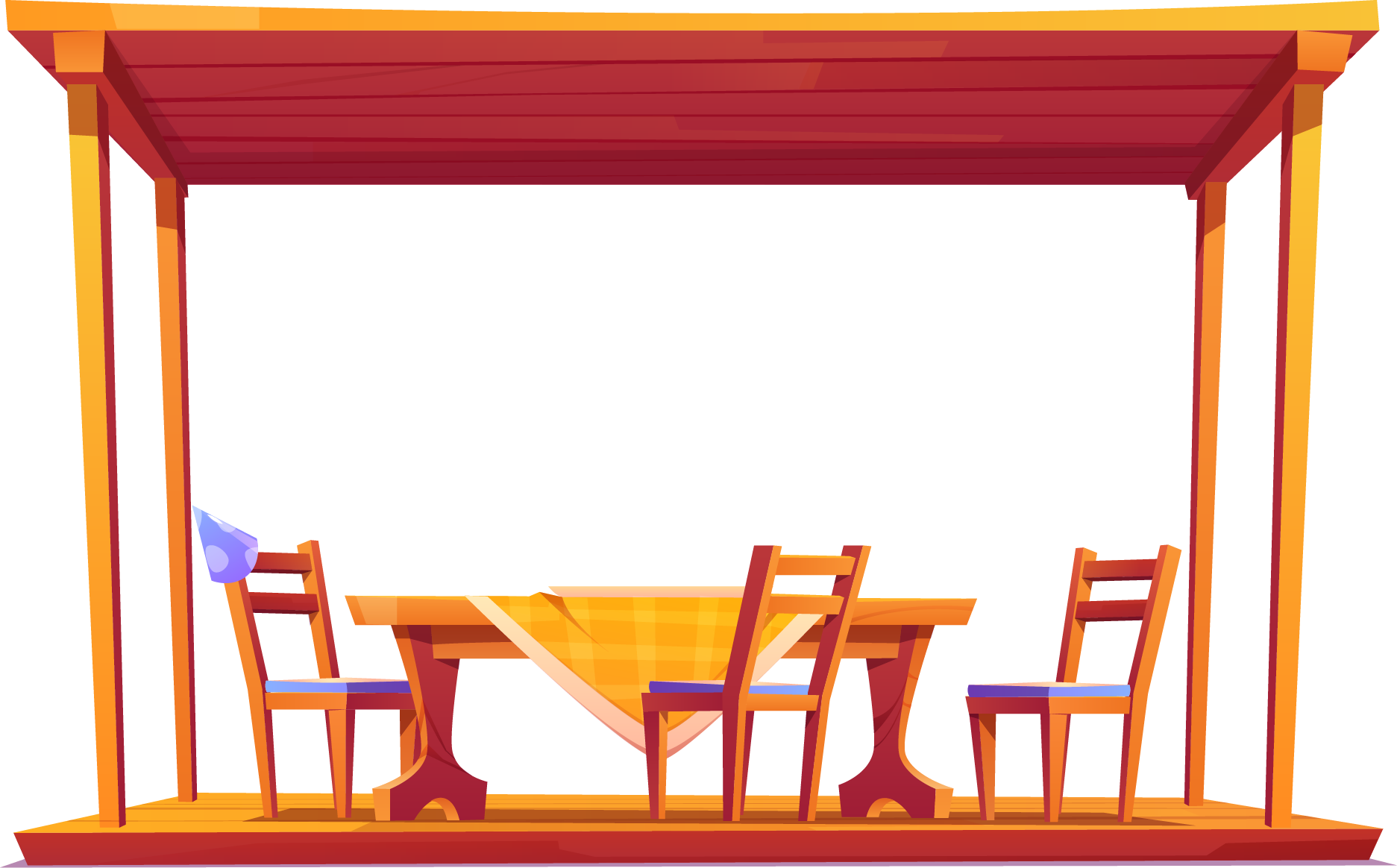 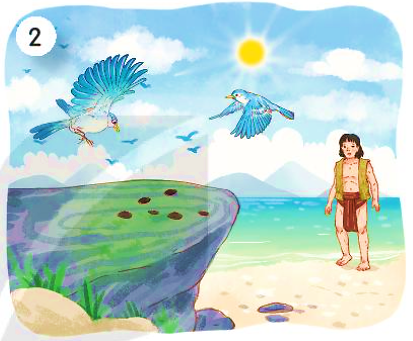 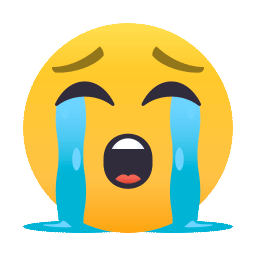 Mai An Tiêm thấy một đàn chim bay qua thả xuống loại hạt đen nhánh.
Hai vợ chồng Mai An Tiêm bị nhà vua đầy ra đảo hoang.
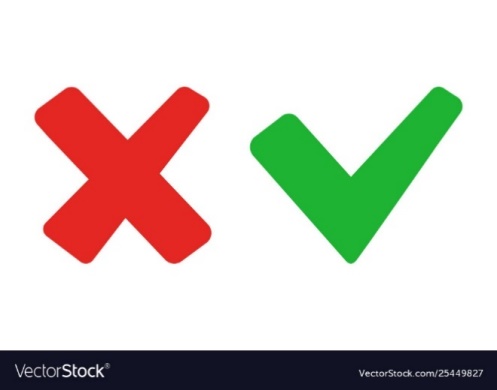 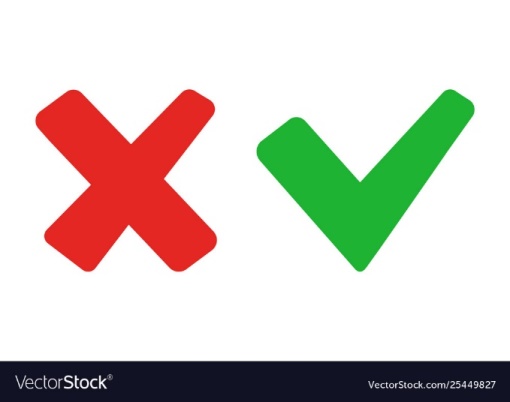 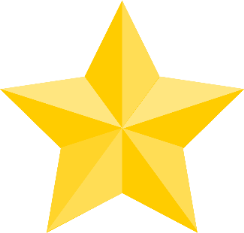 [Speaker Notes: Thầy/ Cô chọn đáp án đúng sau đó nhấn vào ngôi sao để quay lại bữa tiệc.]
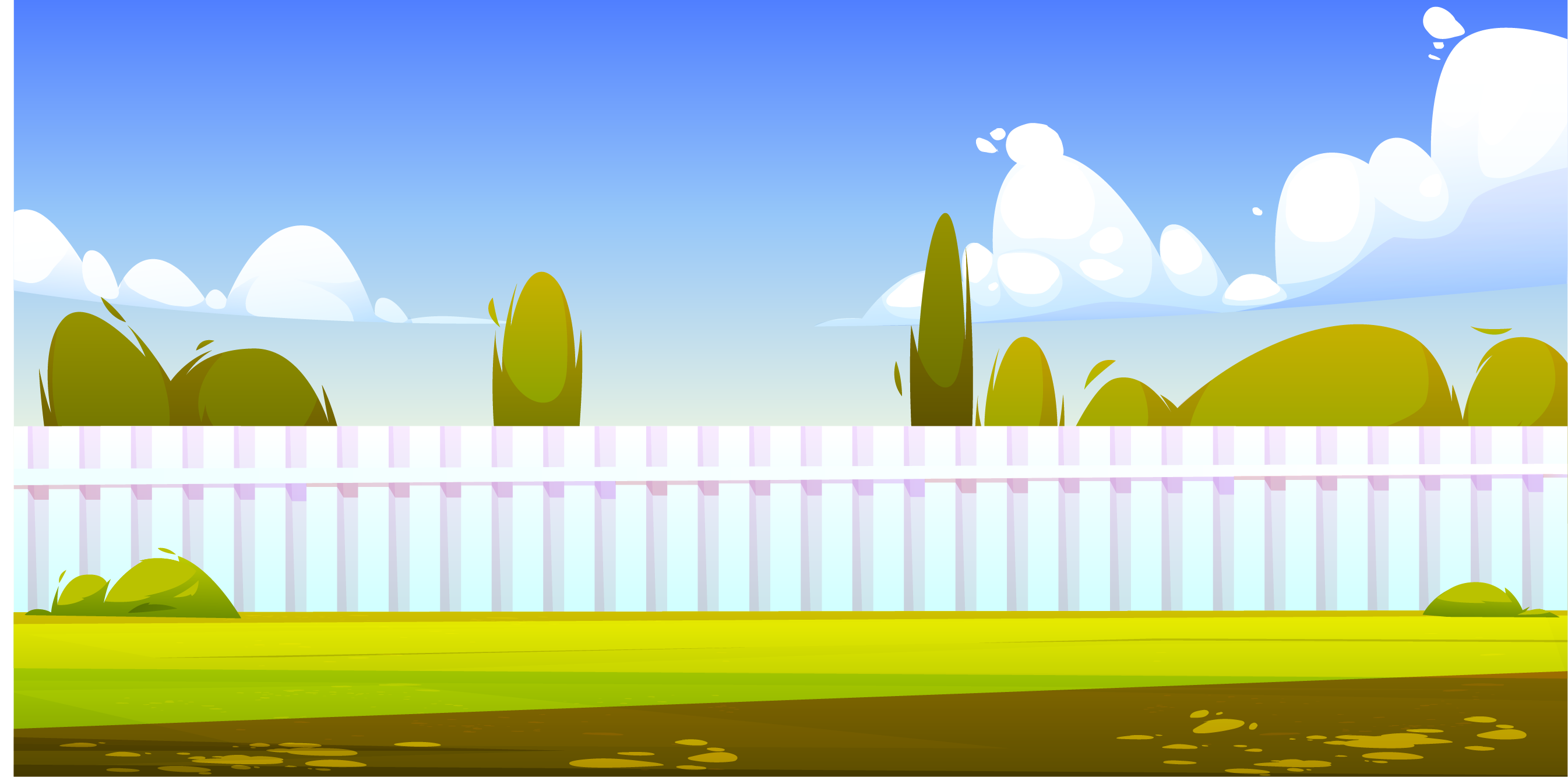 Quan sát tranh, nói tên nhân vật và sự việc trong từng tranh.
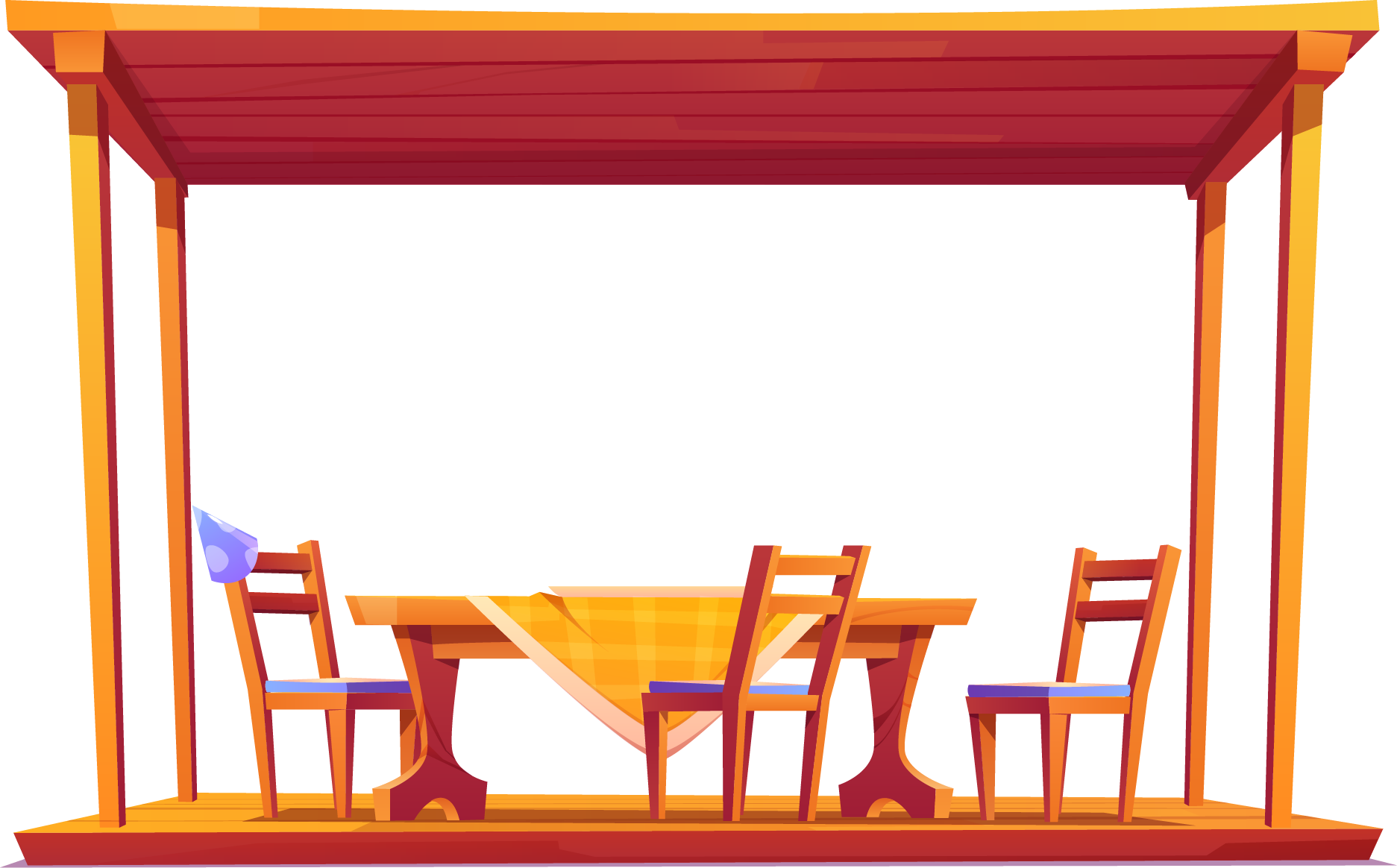 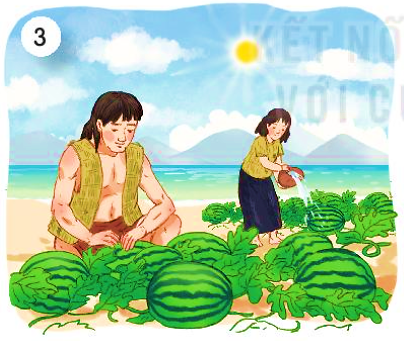 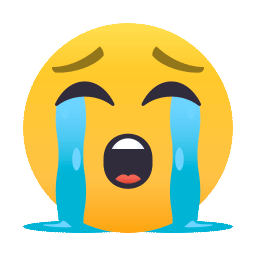 Mai An Tiêm gieo hạt xuống cát. Rồi hạt nảy mầm, mọc ra một loại cây dây bò lan rộng. Cây ra hoa rồi ra quả. Quả có vỏ màu xanh thẫm, ruột đỏ, hạt đen nhánh, có vị ngọt và mát.
Mùa quả chín, nhớ vua cha, An Tiêm đem khắc tên mình lên quả. Sau đó, hai vợ chồng thả xuống biển, nhờ sóng đưa những quả dưa vào đất liền.
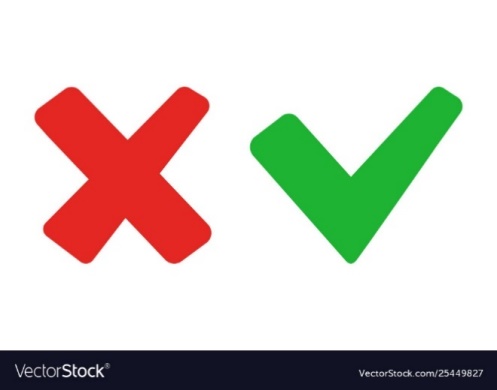 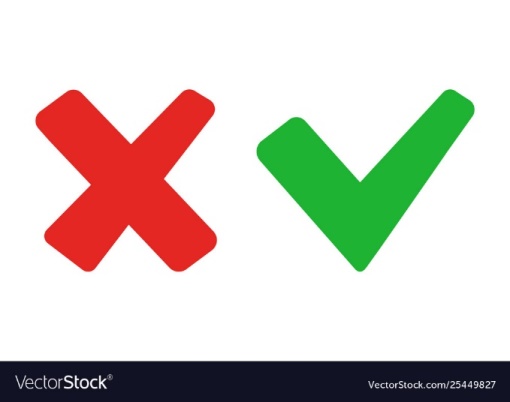 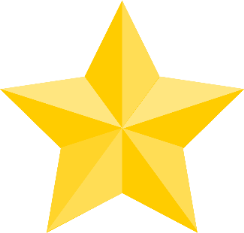 [Speaker Notes: Thầy/ Cô chọn đáp án đúng sau đó nhấn vào ngôi sao để quay lại bữa tiệc.]
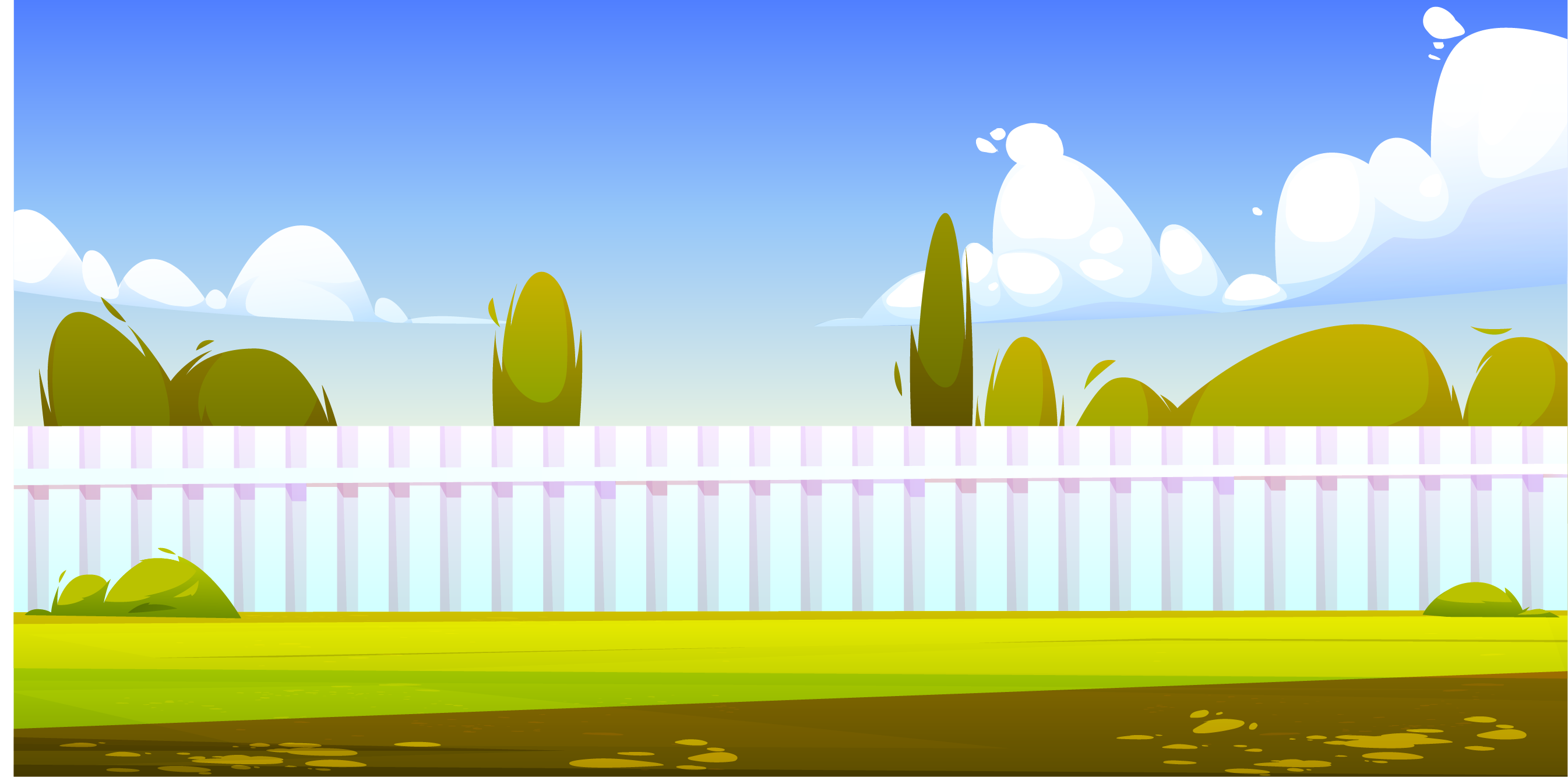 Quan sát tranh, nói tên nhân vật và sự việc trong từng tranh.
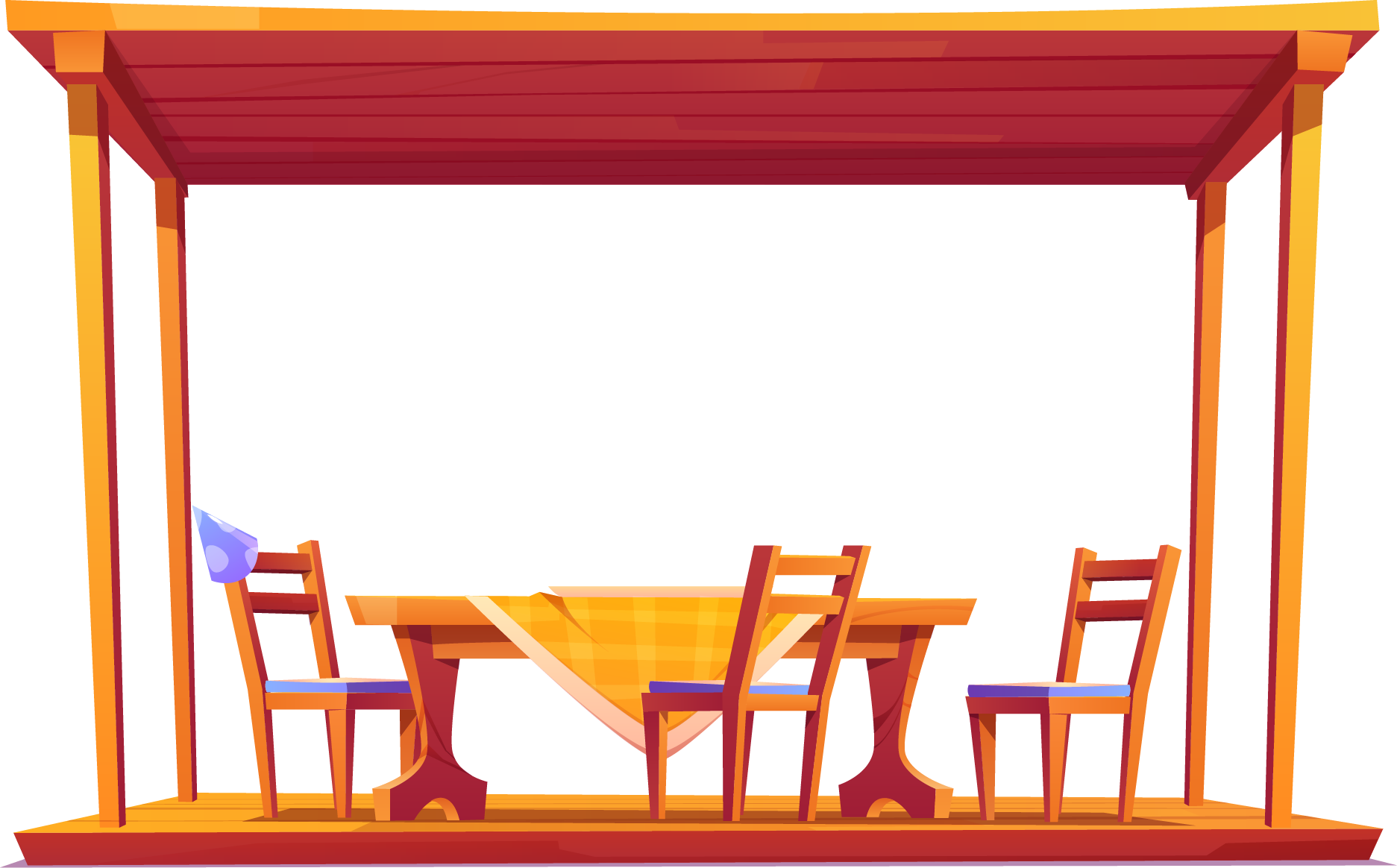 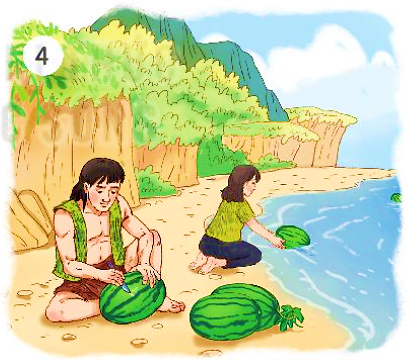 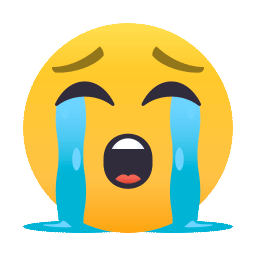 Vợ chồng Mai An Tiêm khắc tên lên quả dưa và thả xuống biển. nhờ sóng đưa những quả dưa vào đất liền.
Vua thấy tên An Tiêm khắc trên quả dưa, hối hận bèn sai người đón vợ chồng Mai An Tiêm trở về.
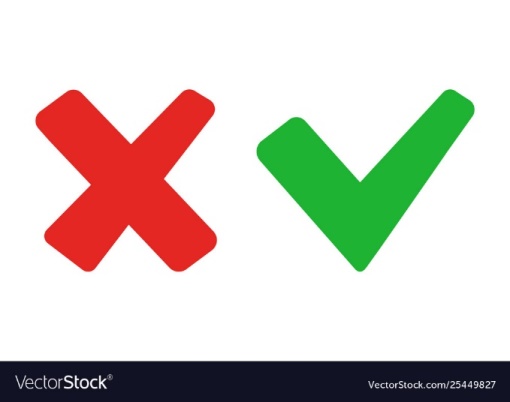 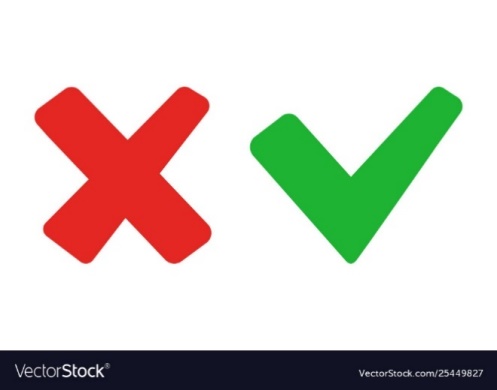 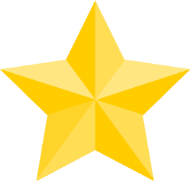 [Speaker Notes: Thầy/ Cô chọn đáp án đúng sau đó nhấn vào ngôi sao để quay lại bữa tiệc.]
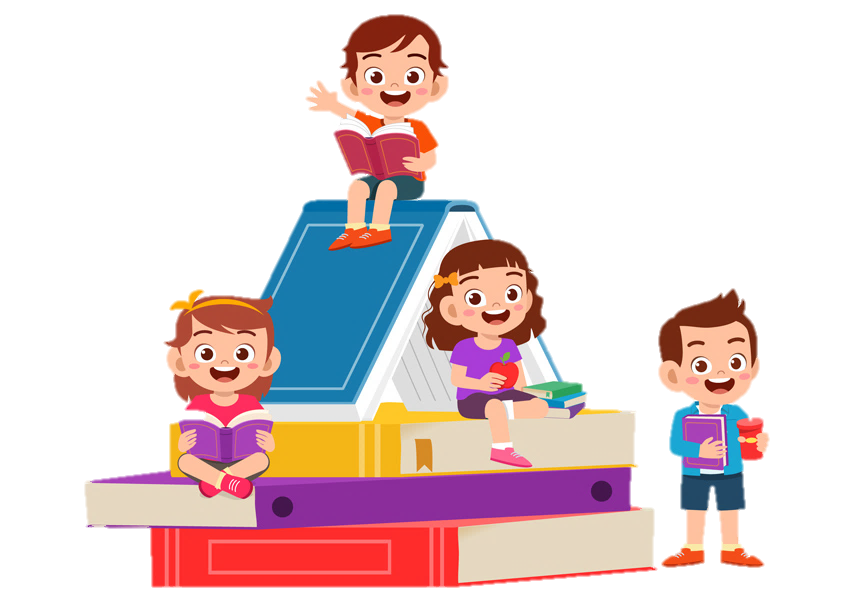 Kể chuyện trong nhóm 4
MAI AN TIÊM
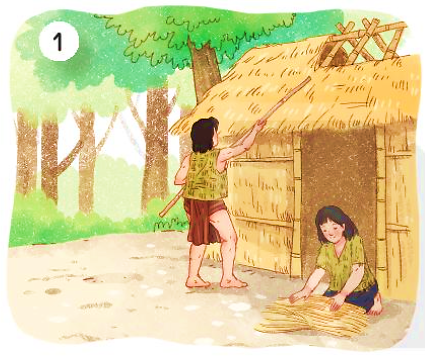 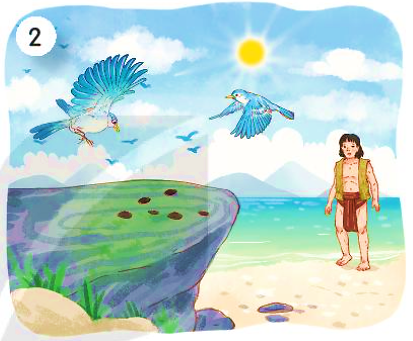 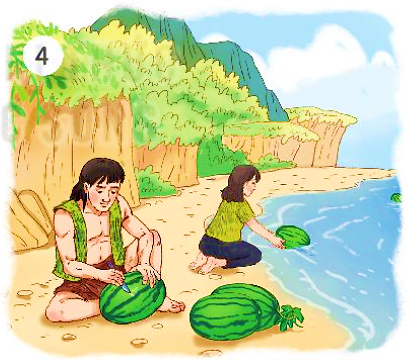 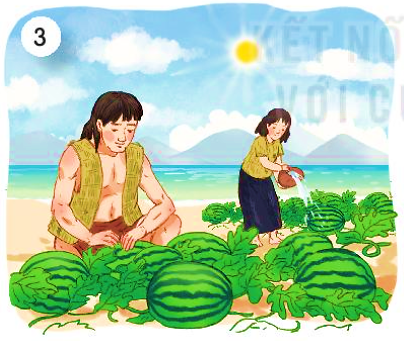 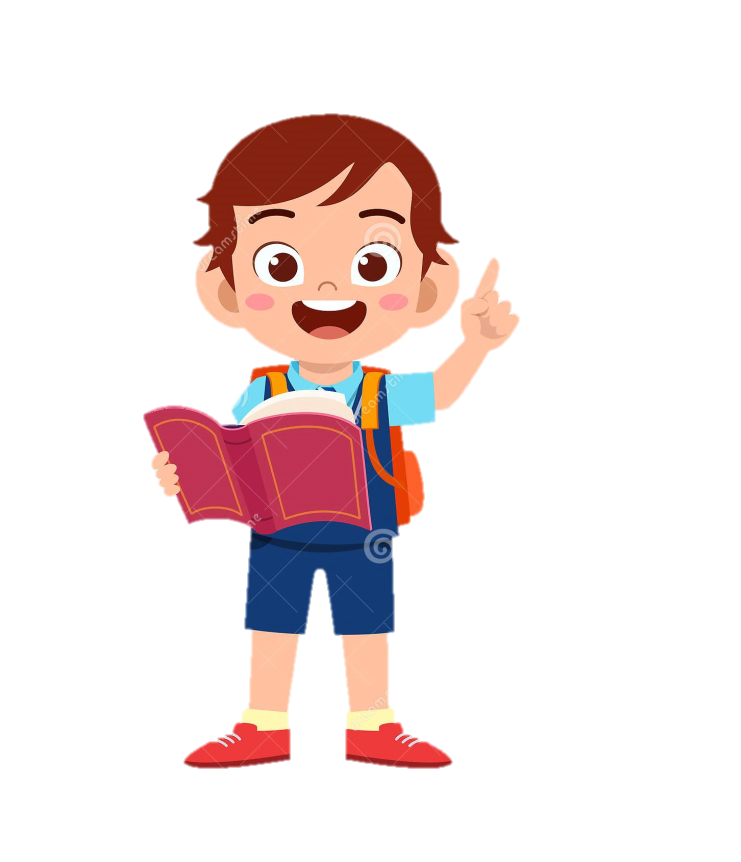 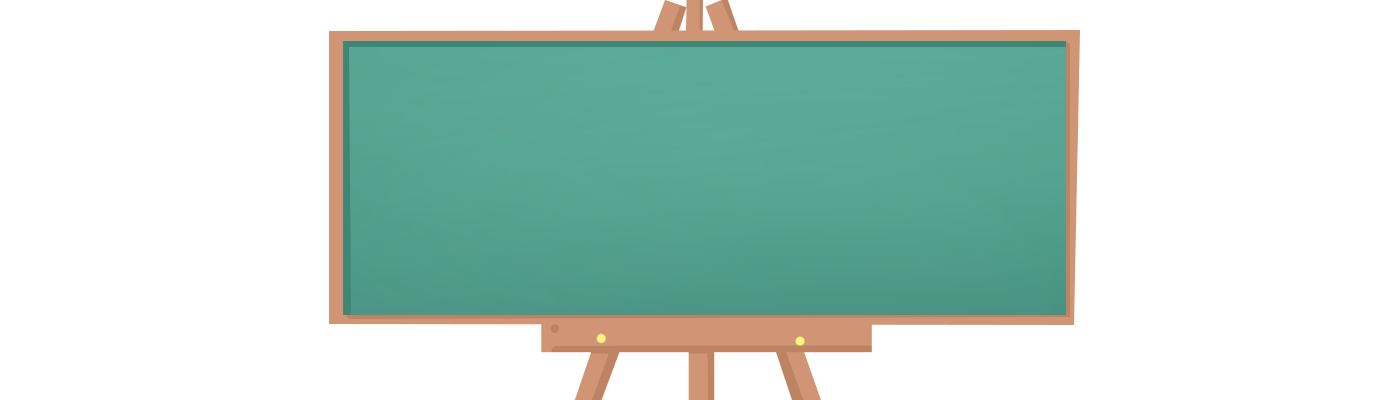 Kể chuyện trước lớp
2. Kể lại từng đoạn của câu chuyện theo tranh
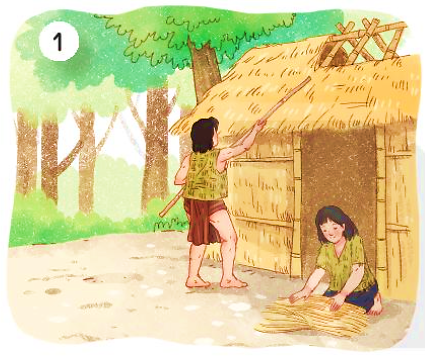 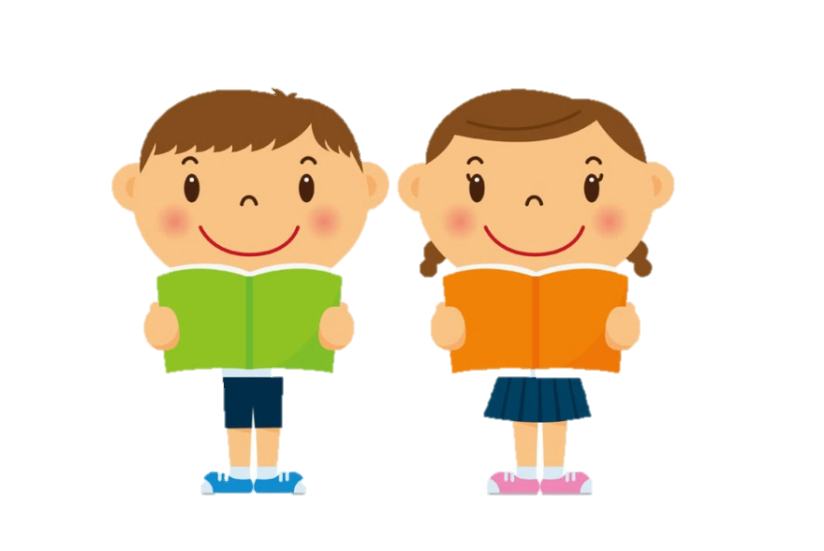 2. Kể lại từng đoạn của câu chuyện theo tranh
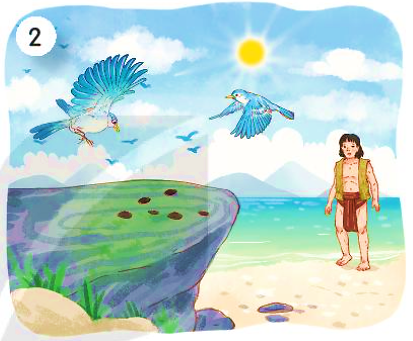 Bài giảng thiết kế bởi Vũ Hồng
LH: FB Vũ Hồng | https://www.facebook.com/vuhong1972 | hongvu7219@gmail.com
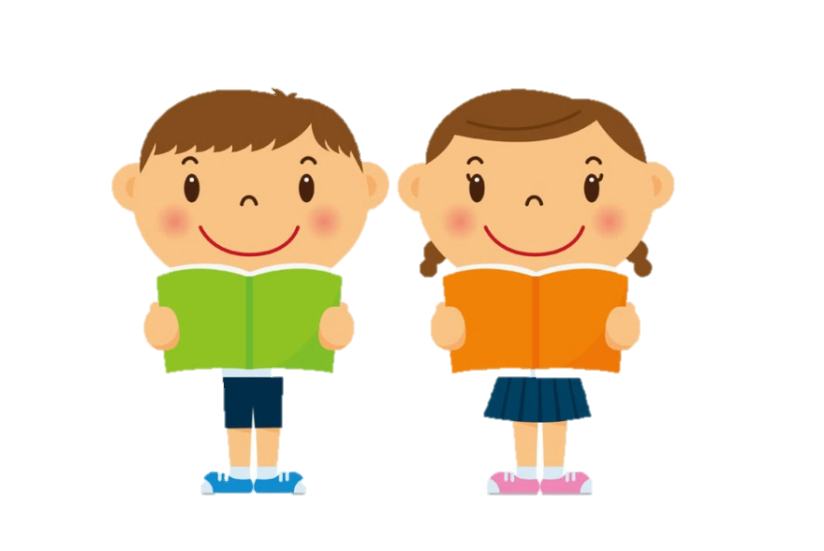 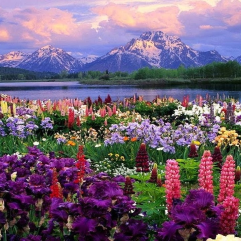 [Speaker Notes: Bài giảng được thiết kế bởi: Vũ Hồng
LH: https://www.facebook.com/vuhong1972/]
2. Kể lại từng đoạn của câu chuyện theo tranh
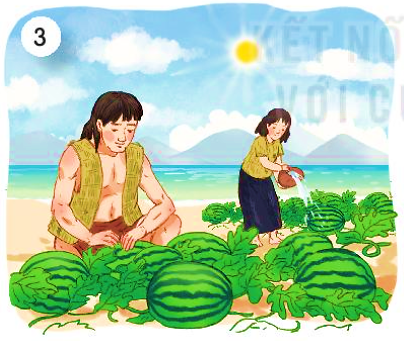 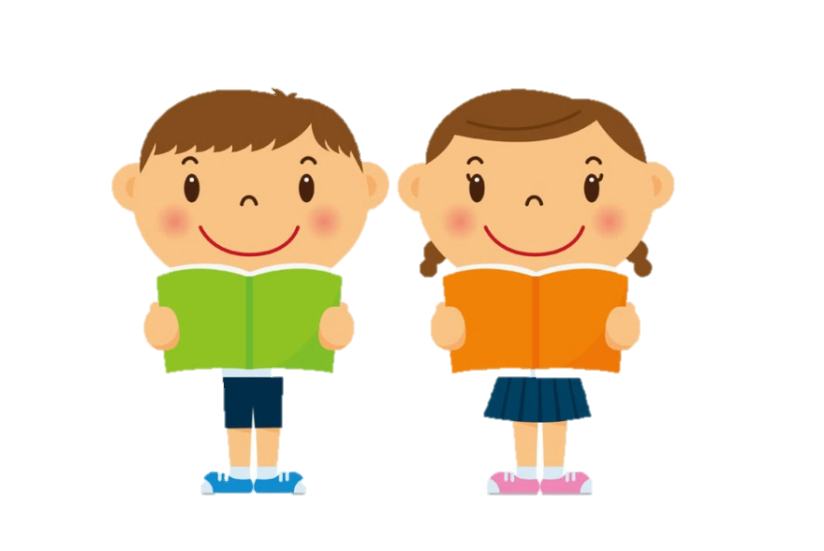 2. Kể lại từng đoạn của câu chuyện theo tranh
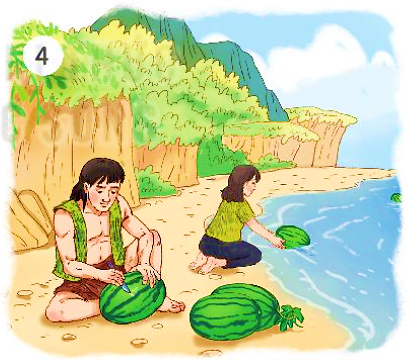 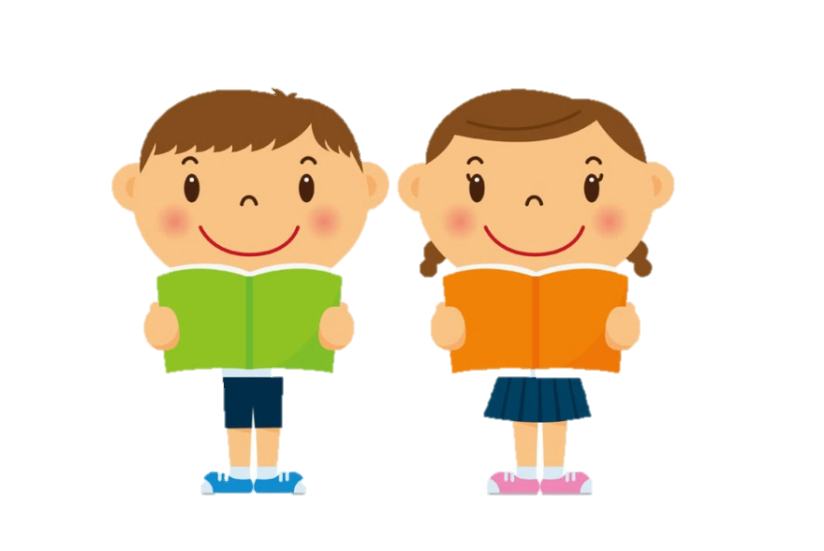 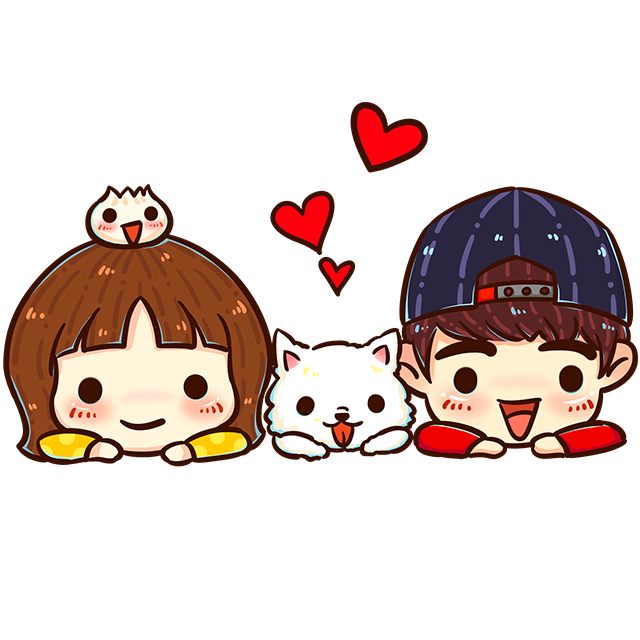 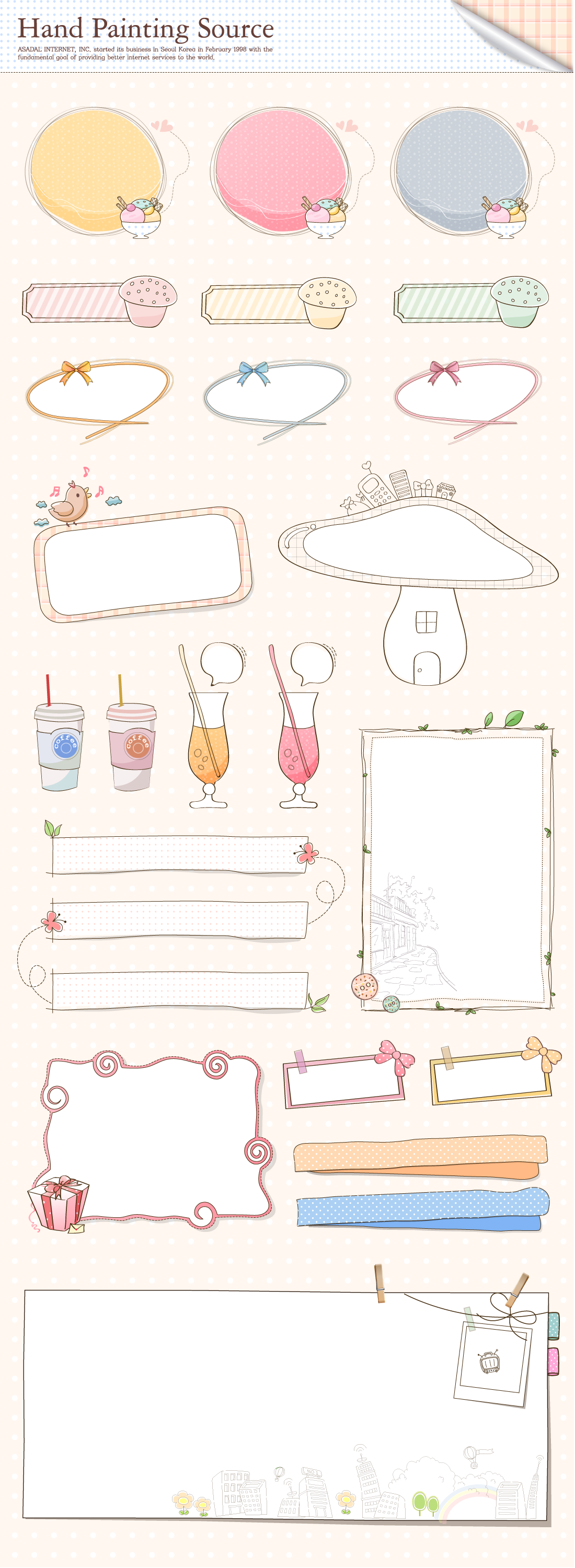 BÌNH CHỌN NHÓM,
 CÁ NHÂN KỂ CHUYỆN HAY.
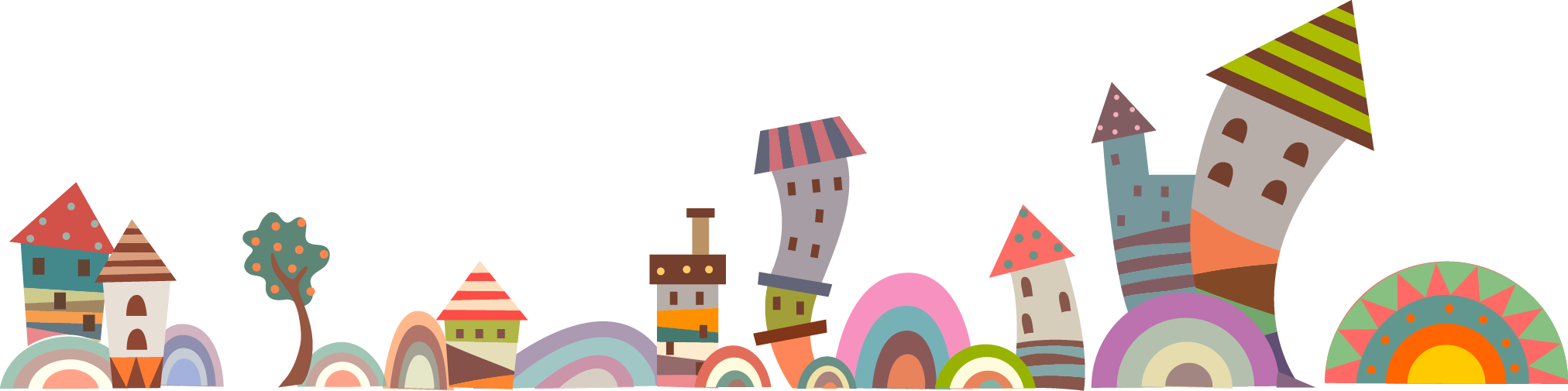 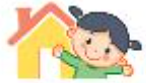 Hoạt động sau giờ học.
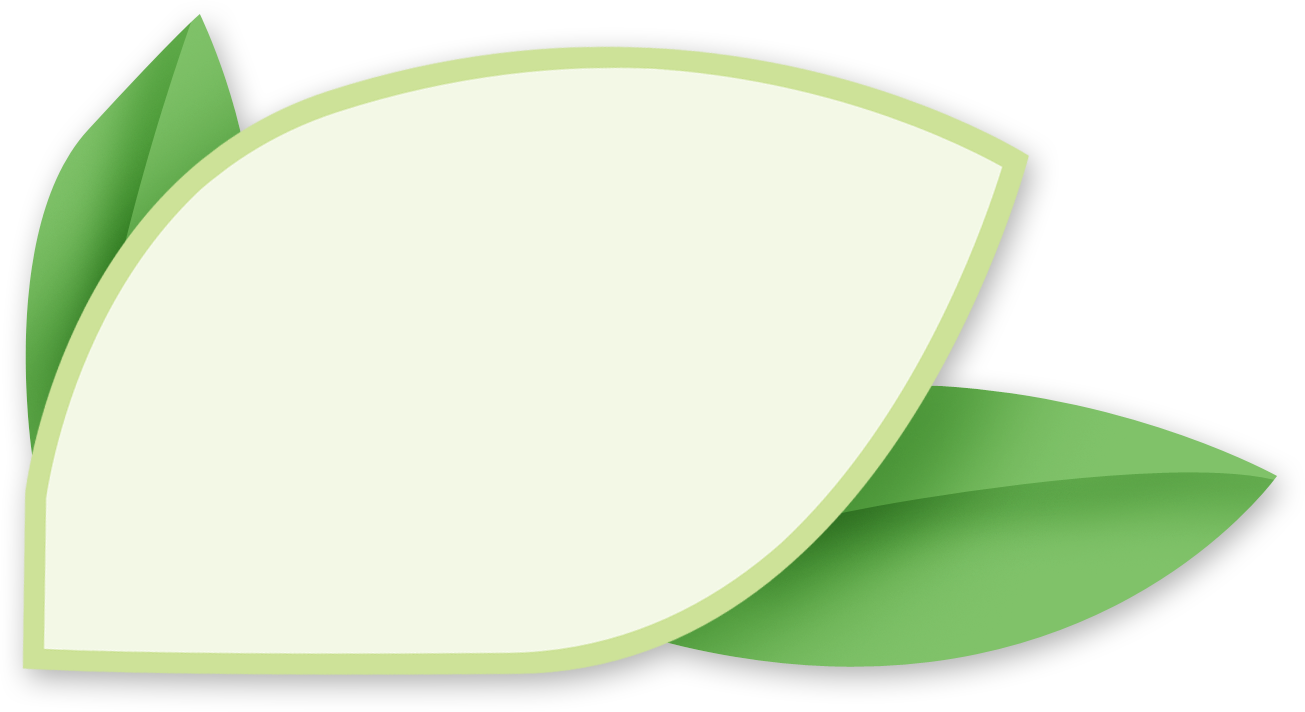 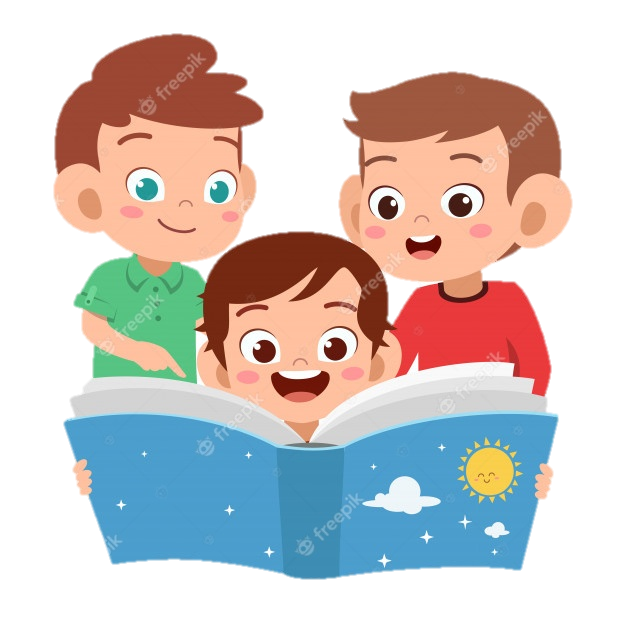 Viết 2 – 3 câu về nhân vật Mai An Tiêm trong câu chuyện trên.
M
Viết 2 – 3 câu về nhân vật Mai An Tiêm trong câu chuyện trên.
Mai An Tiêm là người cần cù, chăm chỉ, thông minh. Mai An Tiêm còn là một người con hiếu thảo.
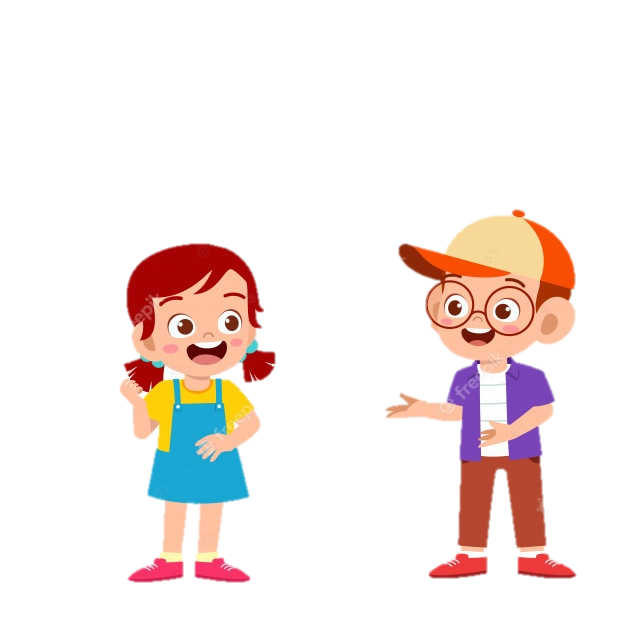 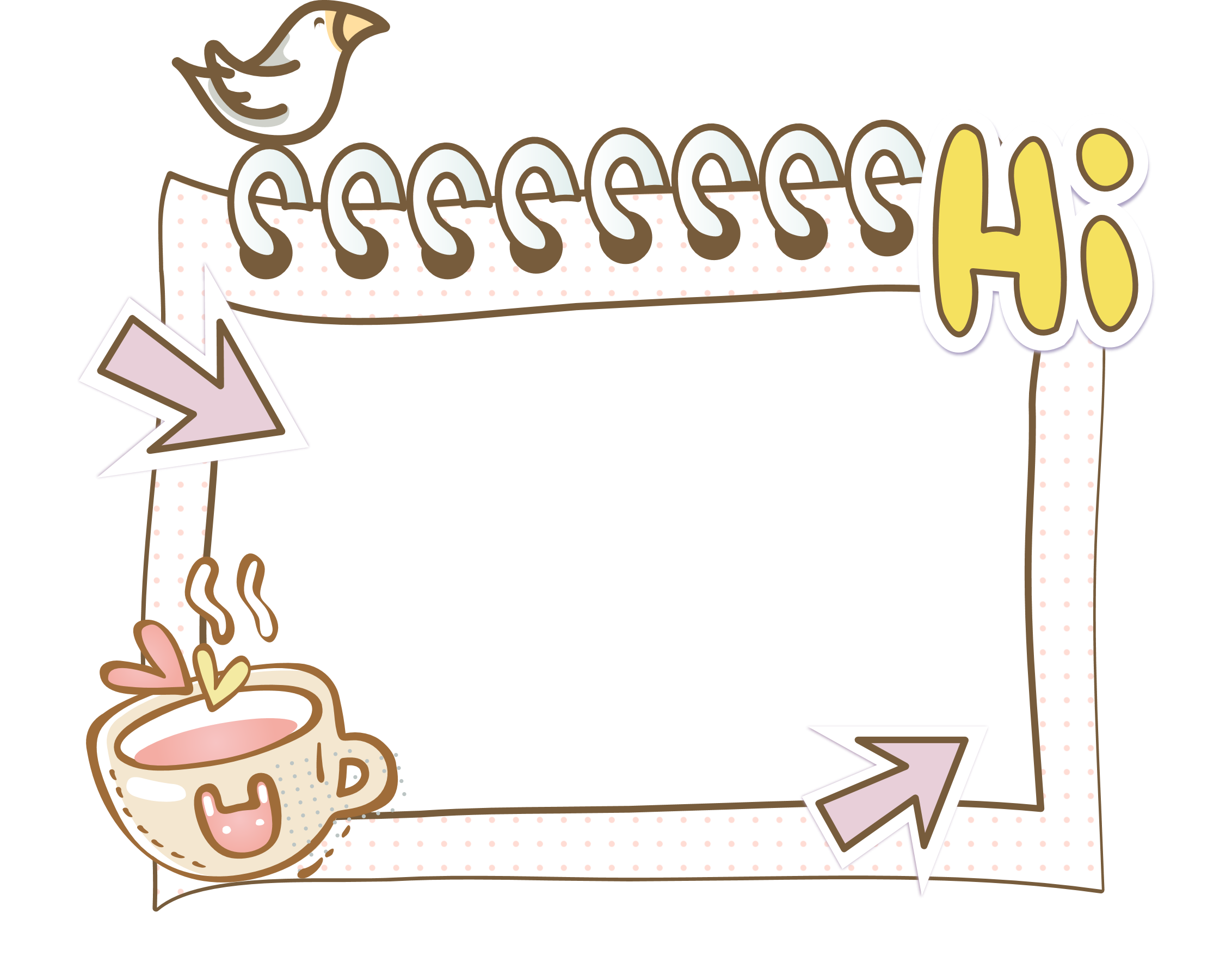 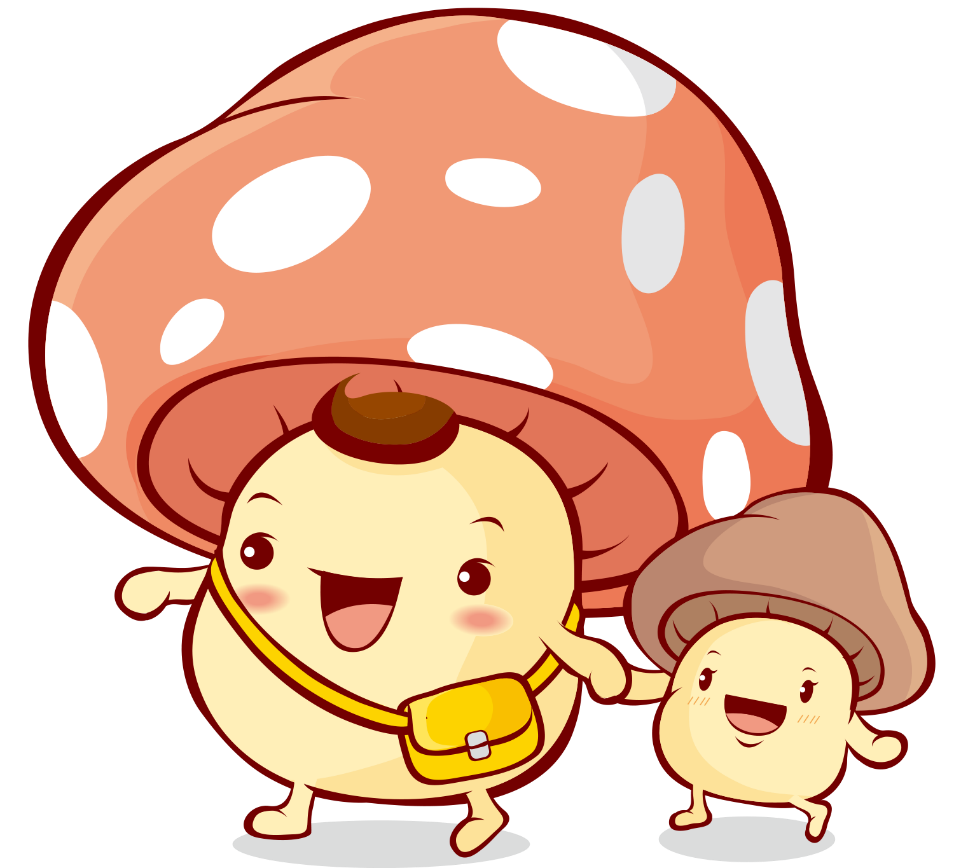 Củng cố 
và dặn dò
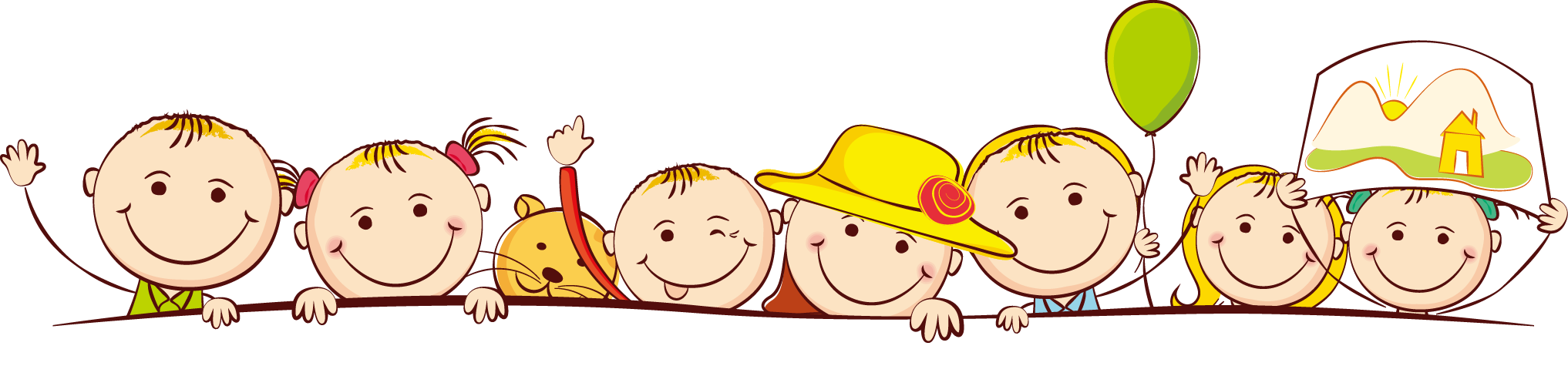 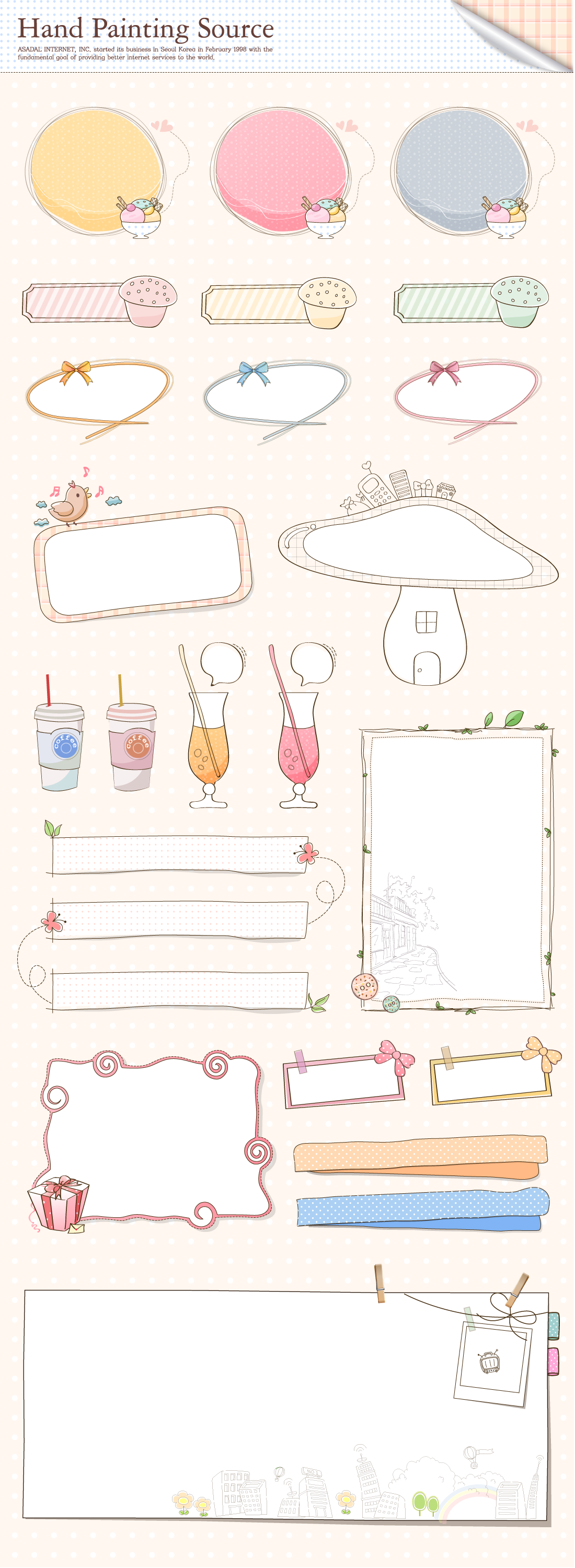 Tạm biệt và hẹn gặp lại các con
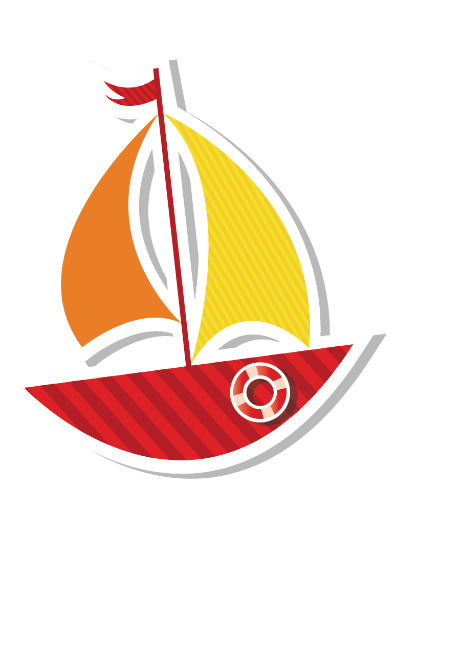